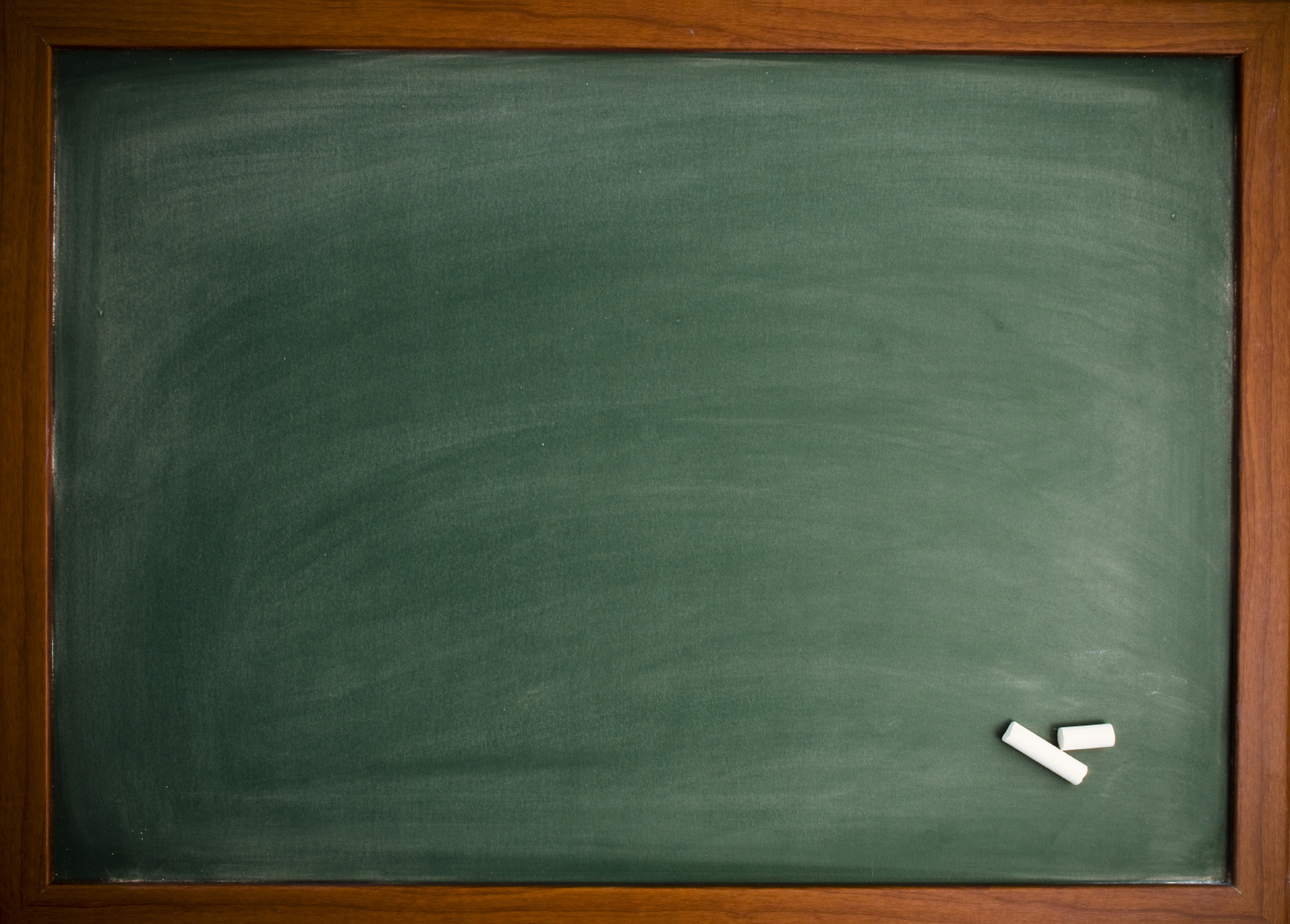 COĞRAFYA-9
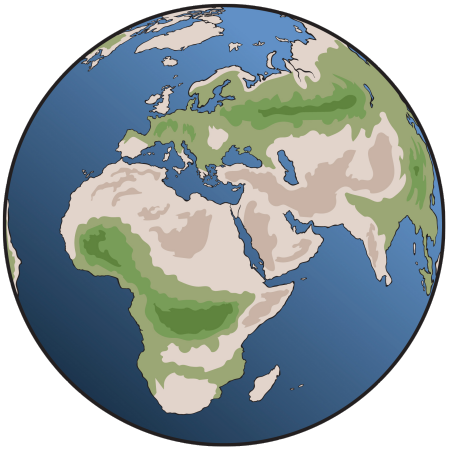 cografyasever.com / 2021                 @cgrfysvr
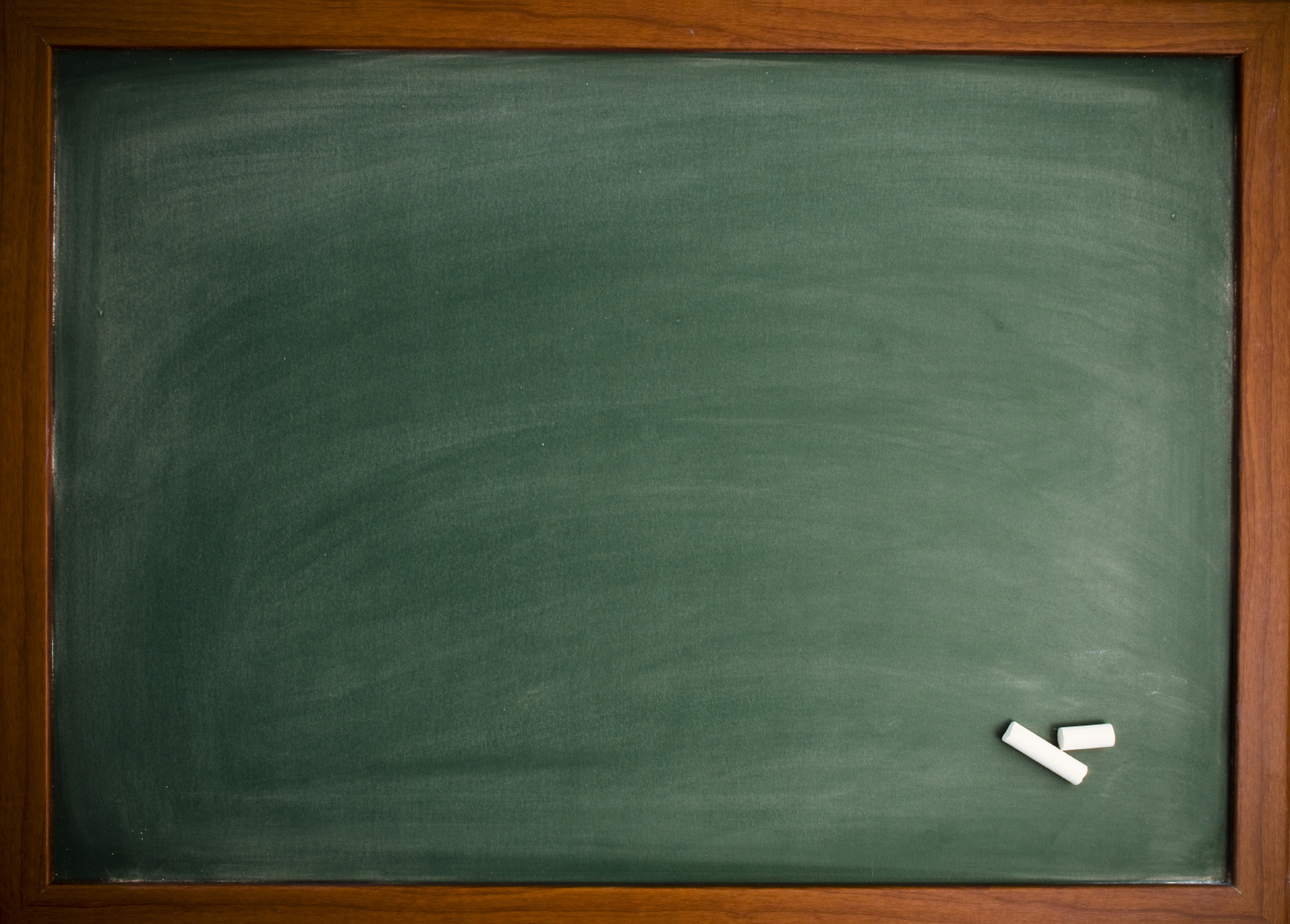 HARİTA BİLGİSİ
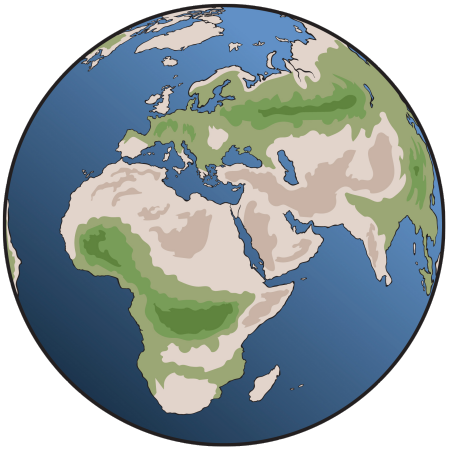 cografyasever.com / 9.1.7 / 2021        @cgrfysvr
CBS NEDİR?
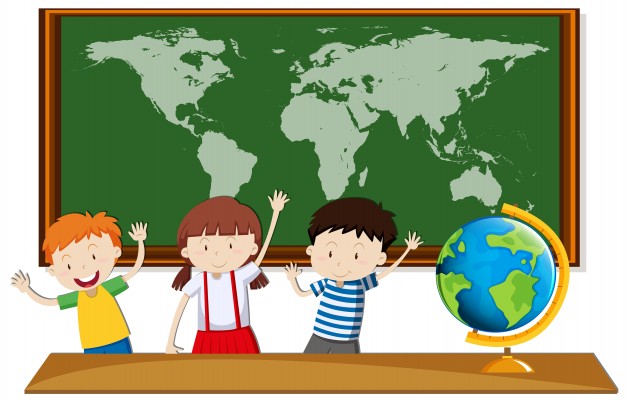 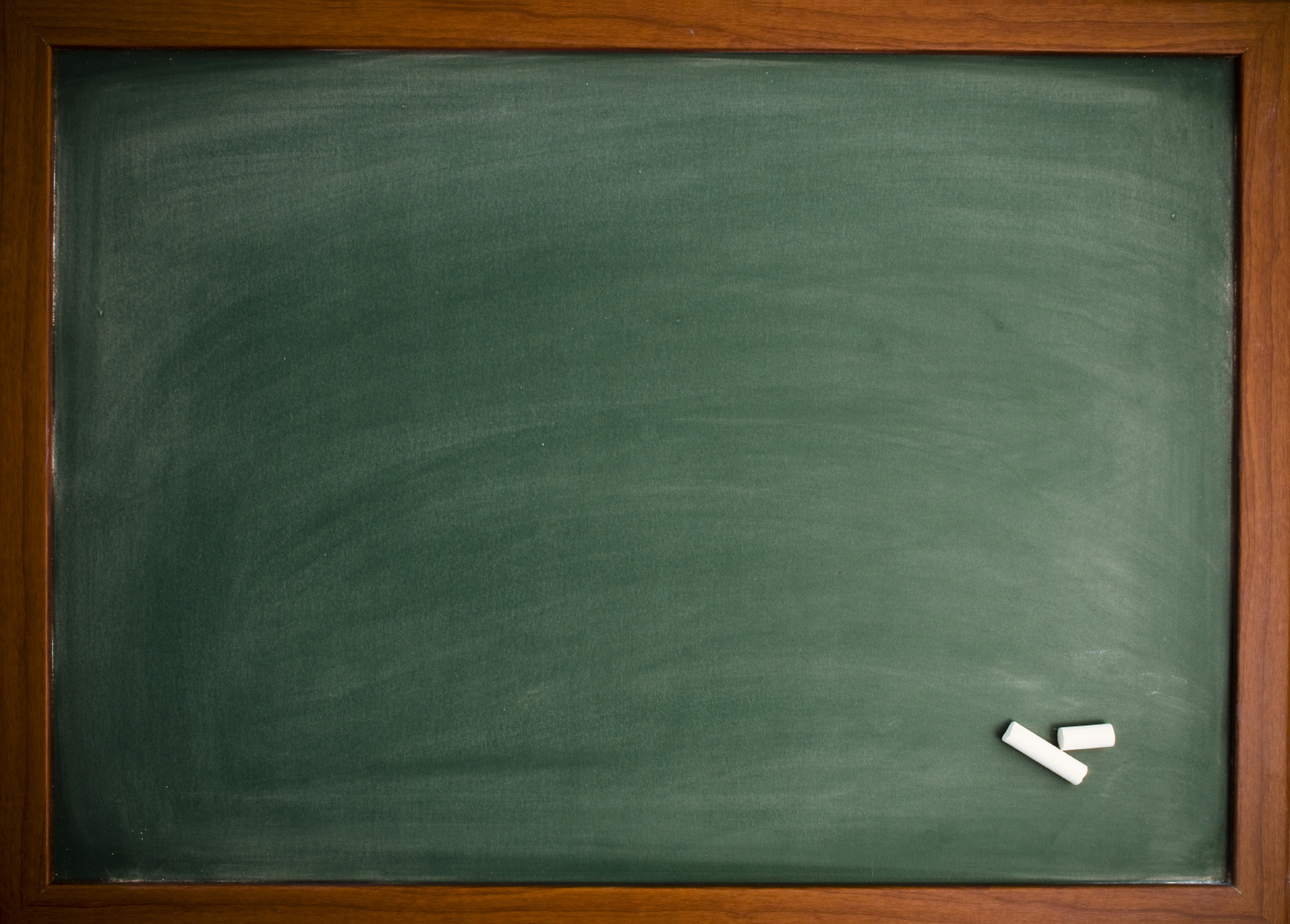 CBS-Coğrafi Bilgi Sistemleri  Doğal ve beşerî sistemlere ait her türlü verinin bir veri tabanında toplanması; amaca göre bu verilerle çeşitli analizler yapılması; bu analizlerin sonuçlarının harita, tablo ve grafik şeklinde gösterilmesi için tasarlanmış olan bir bilgisayar sistemidir.
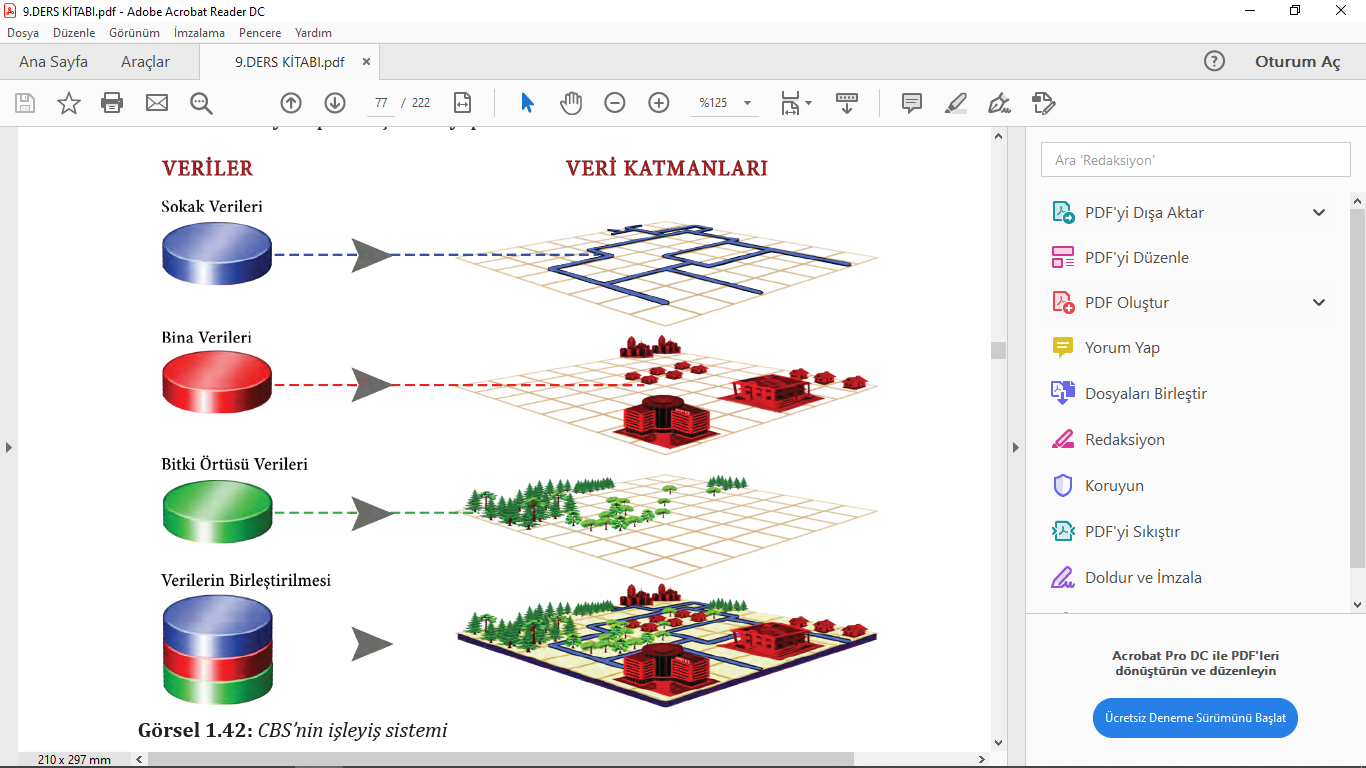 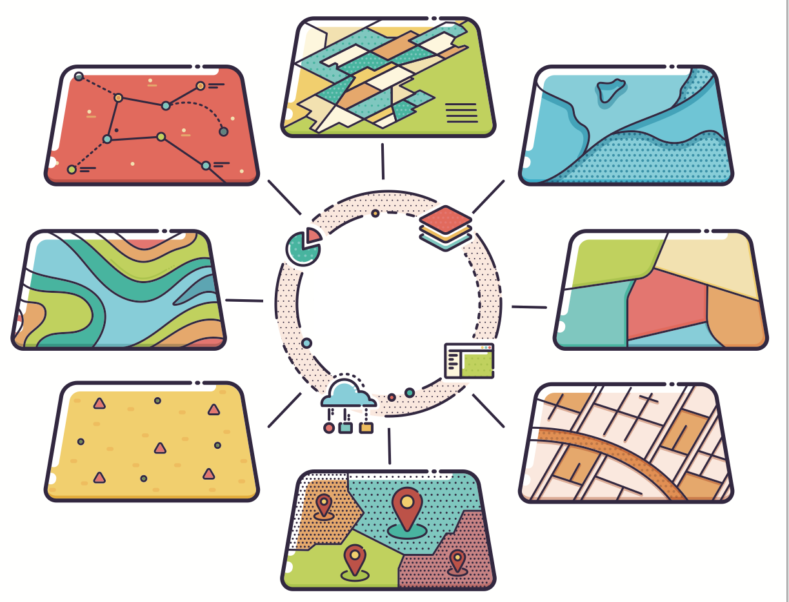 CBS
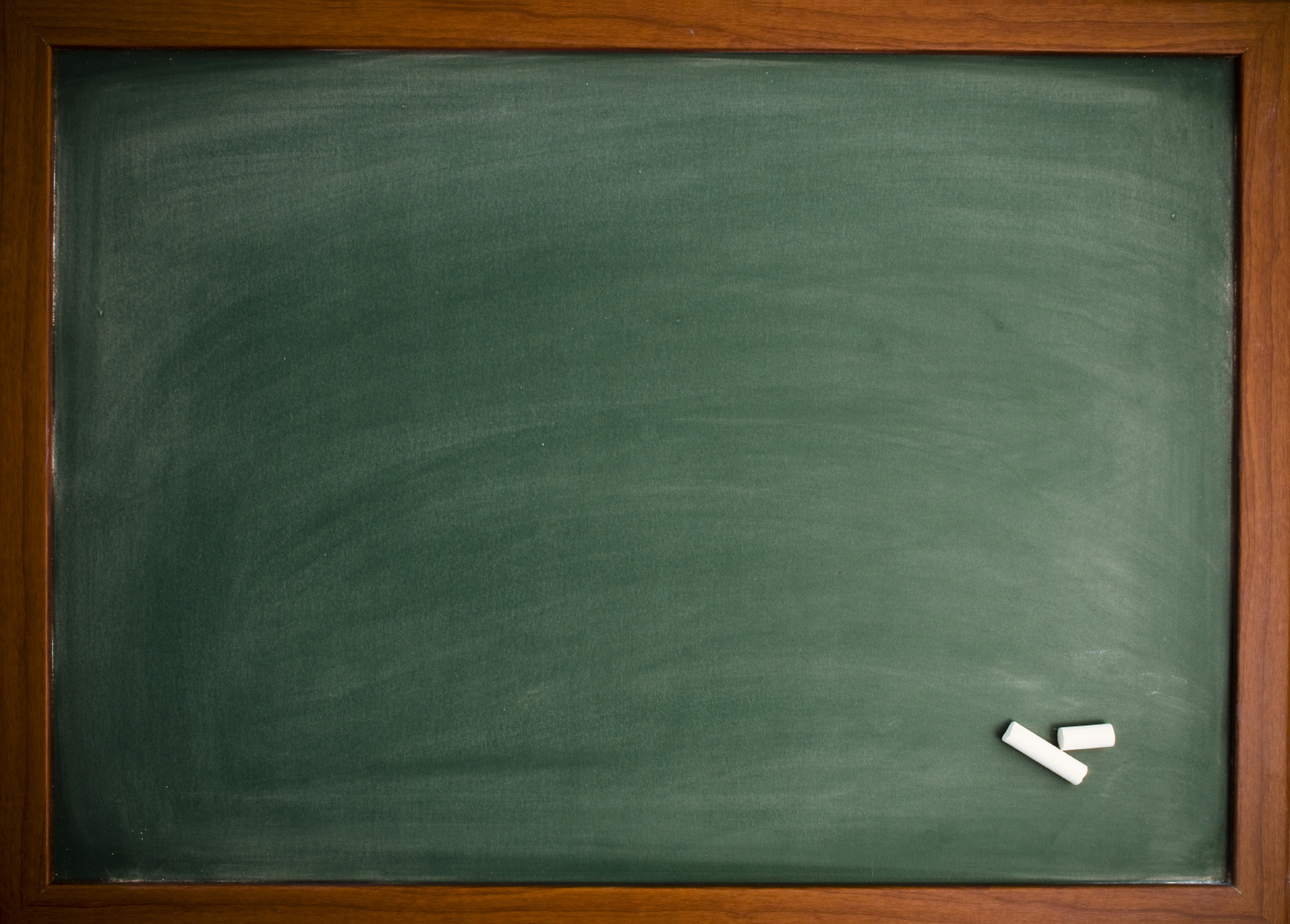 CBS’nin temel öğeleri ve bileşenleri; bilgisayar (donanım), CBS programı, veriler, veri yönetimi analiz yöntemleri ve kullanıcılardır.
MTA Yerbilimleri Harita Görüntüleyici ve Çizim Editörü ile yaşadığınız bölgedeki aktif fayları,jeolojik formasyonları,depremleri,heyelanları,magmatik kayaçları görüntüleyebilir,basit bir arayüz ile CBS deneyimi yaşayabilirsiniz.
http://yerbilimleri.mta.gov.tr/anasayfa.aspx
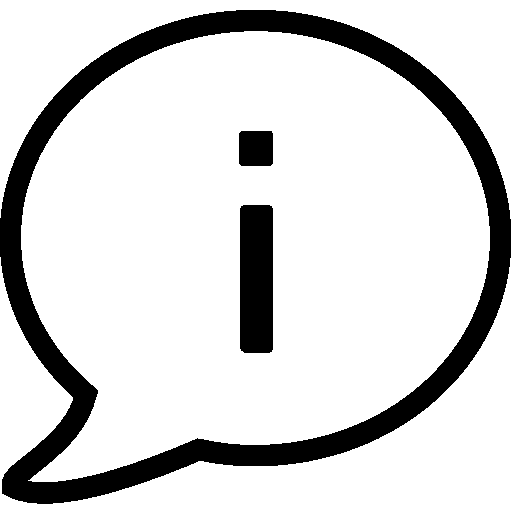 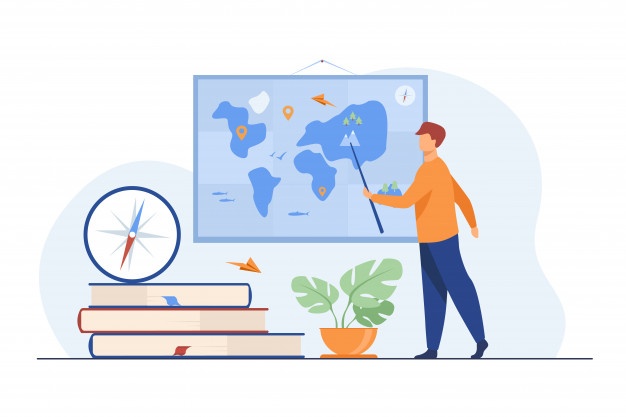 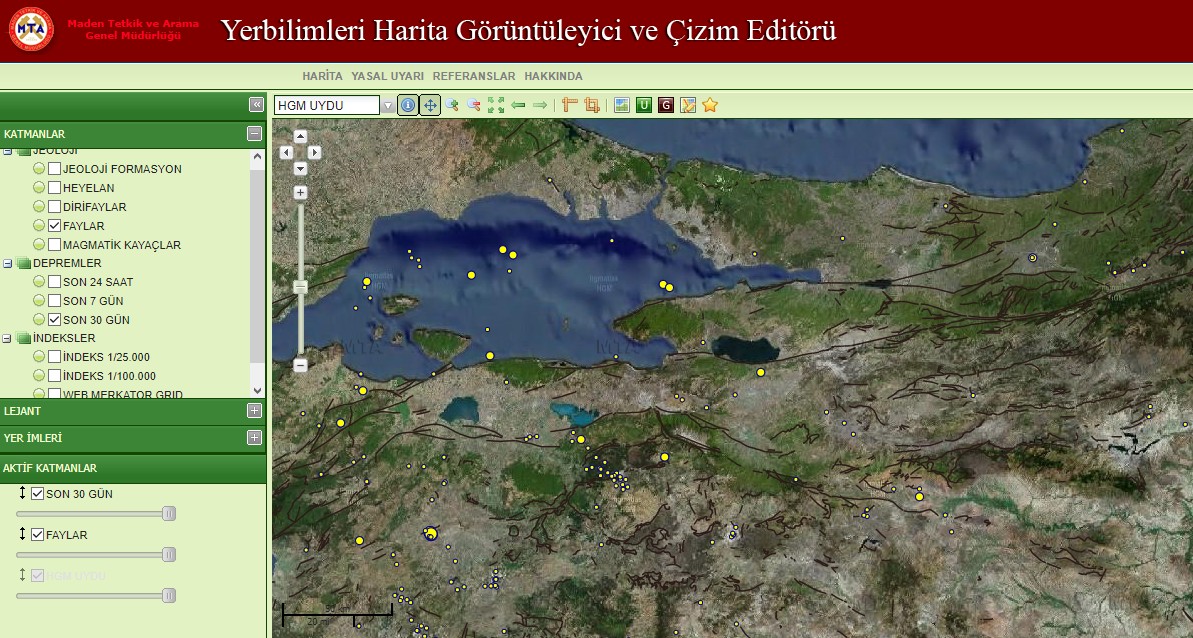 CBS NASIL ORTAYA ÇIKMIŞTIR?
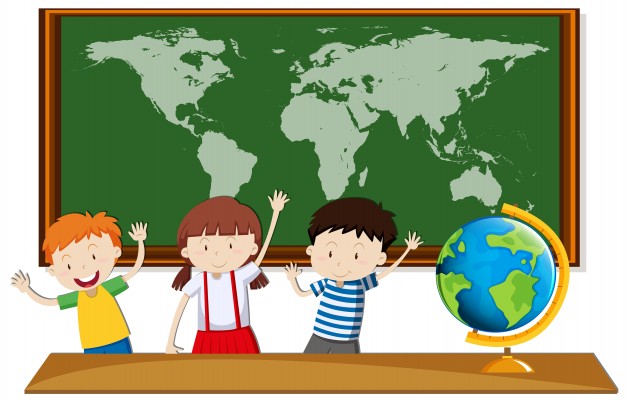 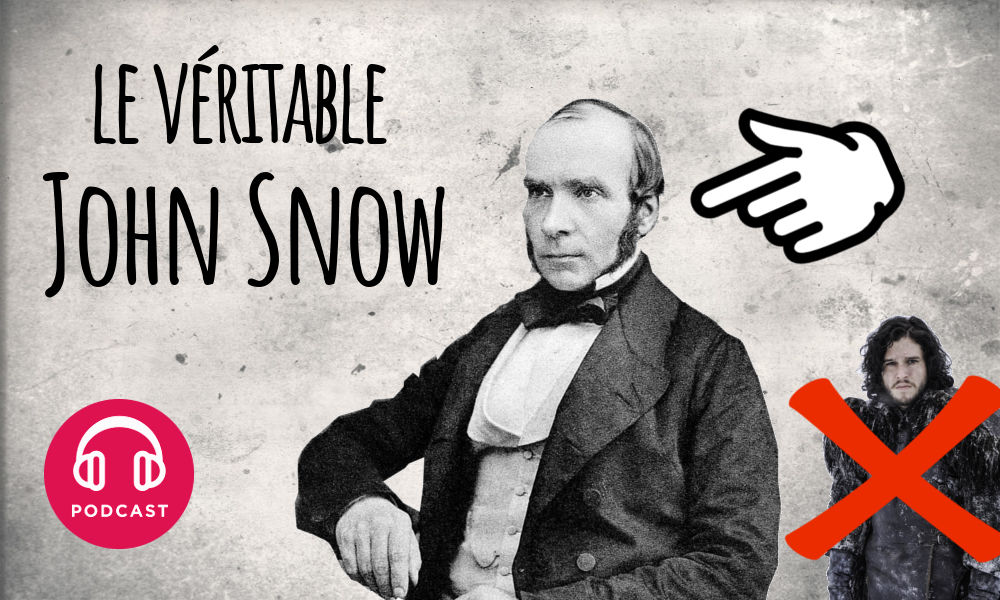 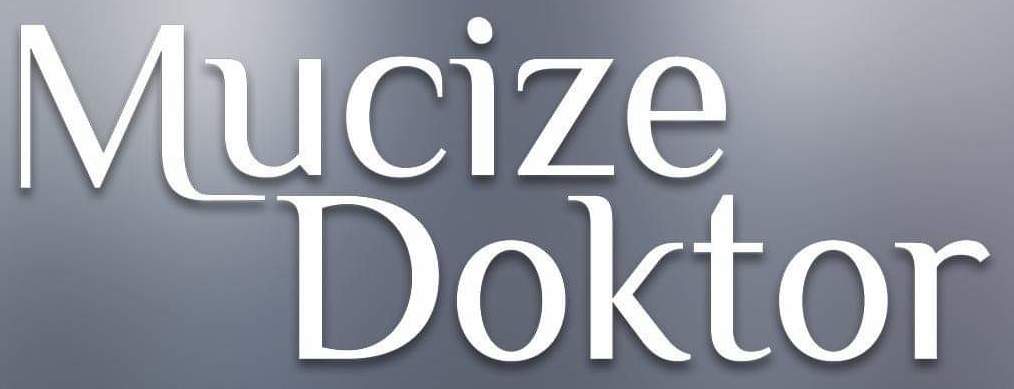 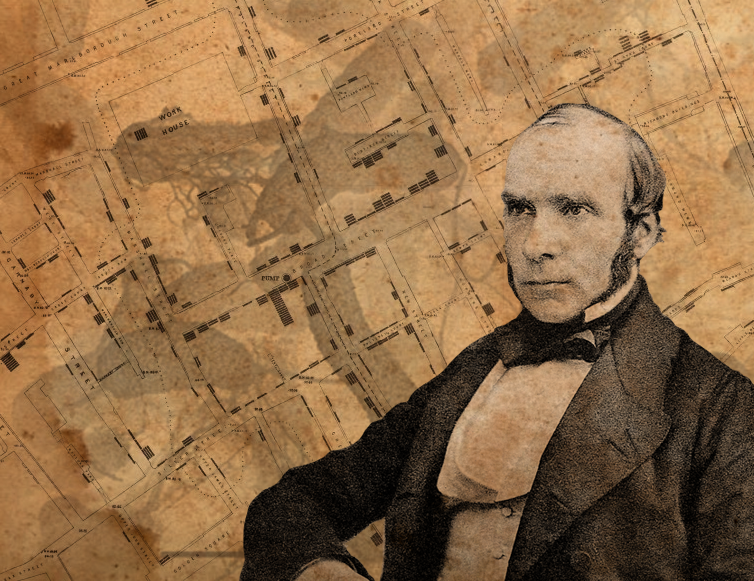 John Snow, 1854 yılında yaşadığı Londra'nın Soho mahallesinde yaşanan Kolera Salgınını çözümleyerek Tıbbi Coğrafya ve CBS alanında bir çığır açmıştır. 31 Ağustos'ta başlayan salgında ilk 3 gün içinde 127 kişi hayatını kaybetmiştir. 10 Eylül'de ölü sayısı 500'e kadar çıkmıştır.
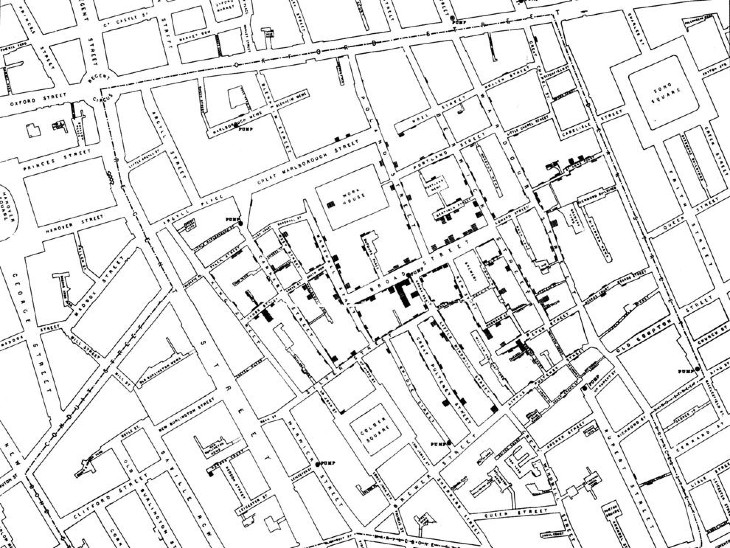 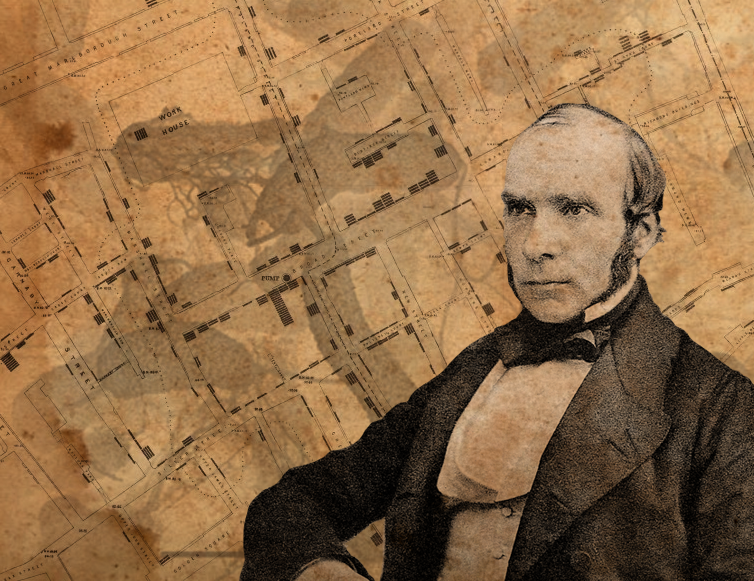 Snow, Kolera hastalığı yüzünden ölenlerin adreslerini harita üzerinde çizerek her ölüm için bir siyah çizgi olmak üzere hanede kaç kişi öldüğüne göre çizim gerçekleştirmiştir. Bu öncü veri görselleştirme, mahalleye su sağlayan pompaya en kolay erişime sahip caddelerin en yüksek ölüm oranlarını yaşadığını doğrulamıştır.
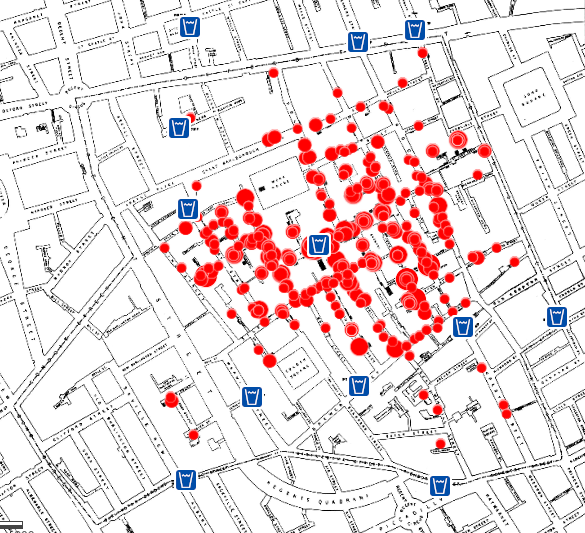 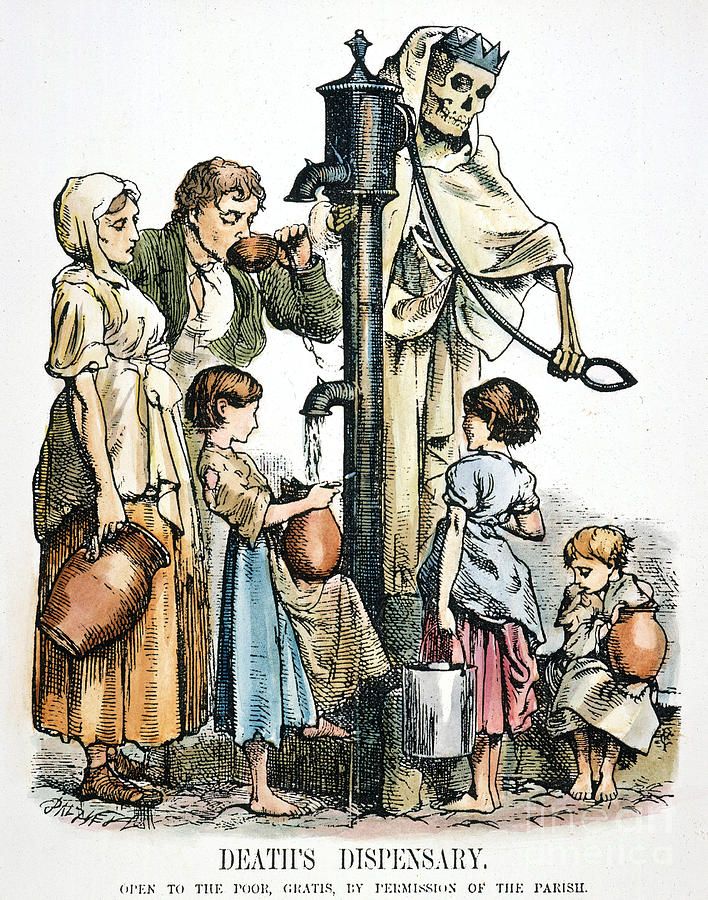 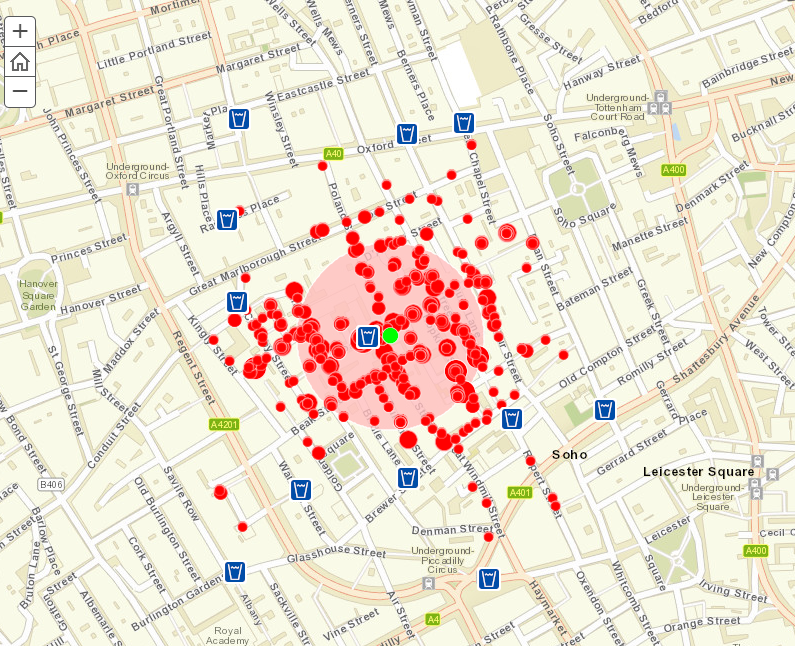 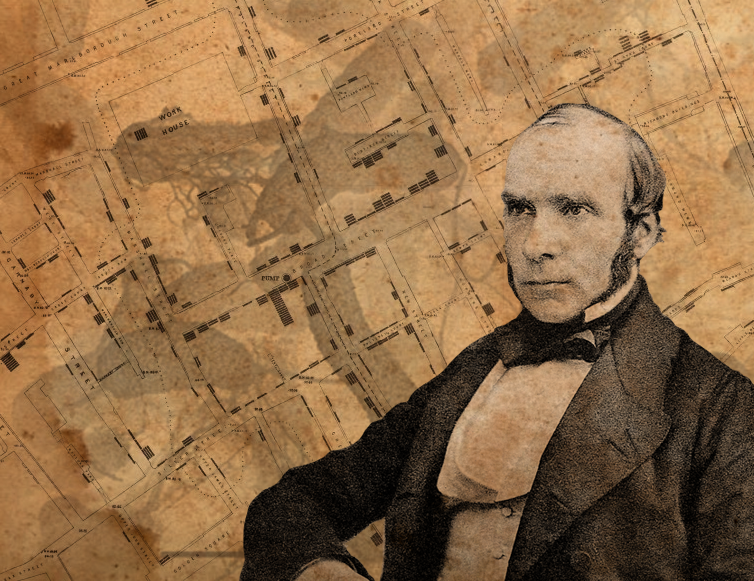 arcgis.com / Esri Türkiye / açıkbilim.com ‘ dan yararlanılmıştır.
Dr. John Snow elindeki verileri harita üzerinde anlamlı hale getirerek, genel geçer bilgilerin dışına çıkmış hem CBS Bilimi'ne hem de Tıp Bilimi'ne büyük katkıda bulunmuştur. Verilerini çözümledikten sonra Kolera Salgınının su tulumbasından kaynaklandığını fark etmiş ve ilk olarak su tulumbasının kolunu çıkararak salgının yayılmasını önlemiştir.
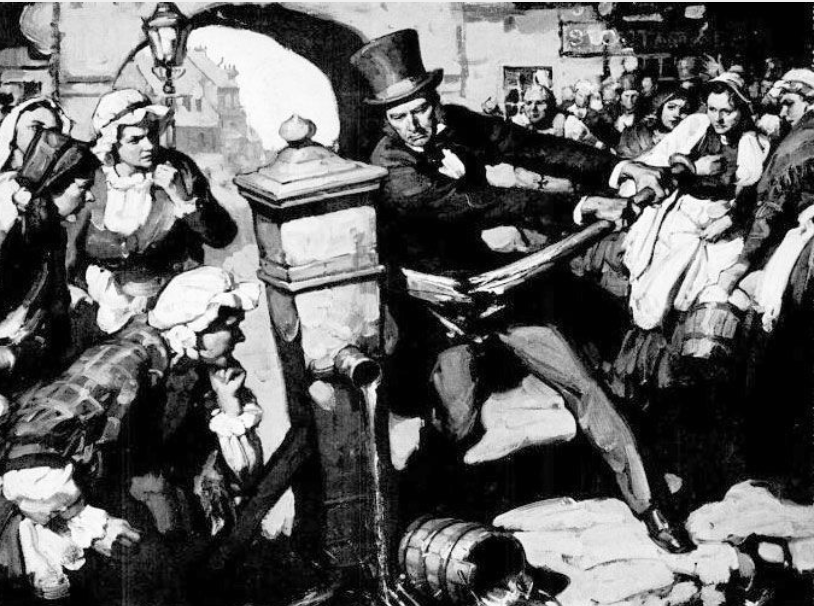 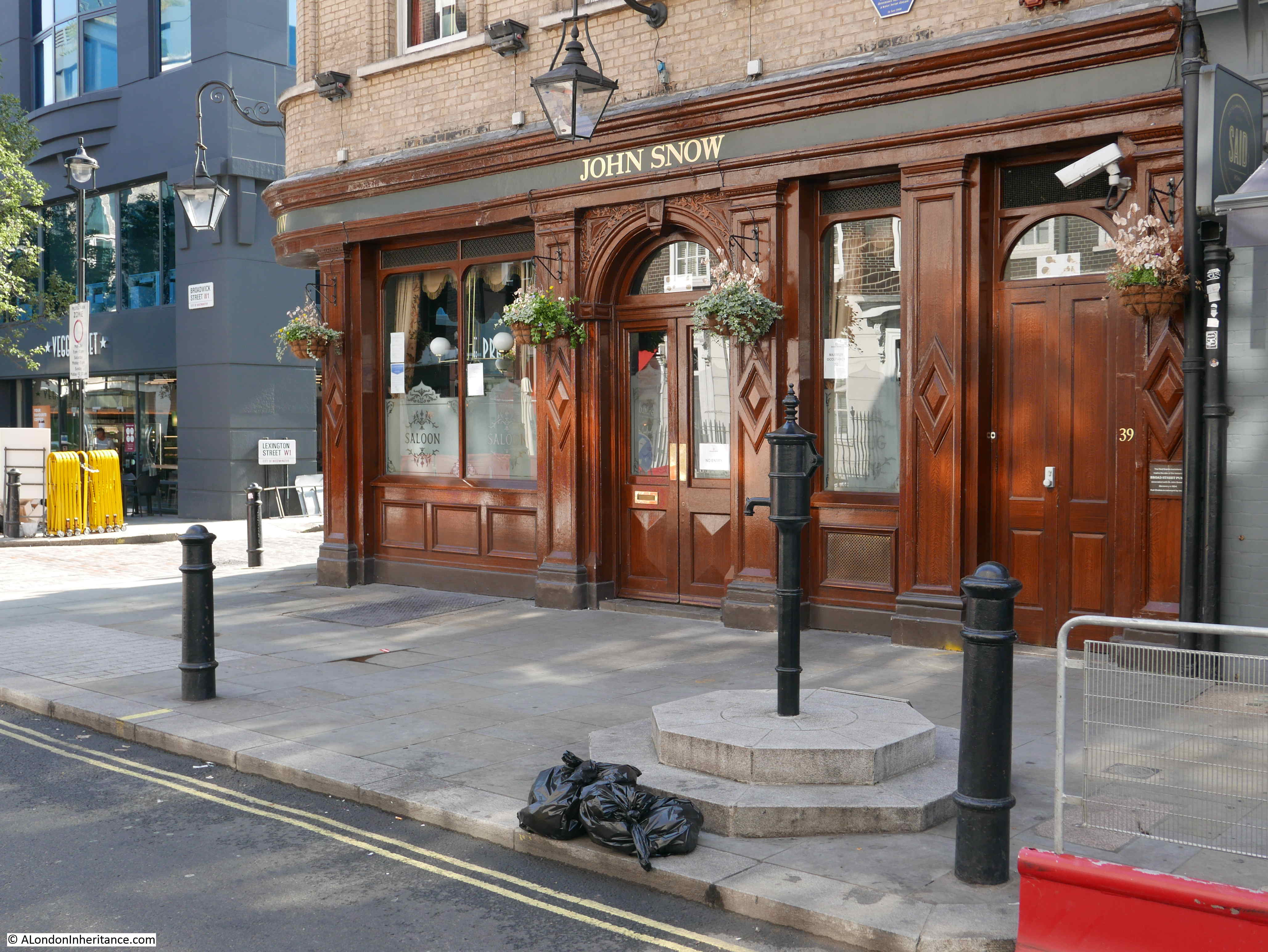 Dr Snow Broad Caddesi ve Su Pompası / Günümüz
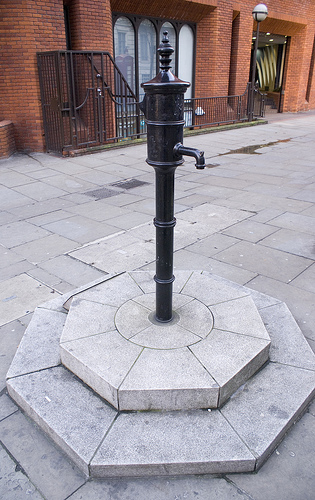 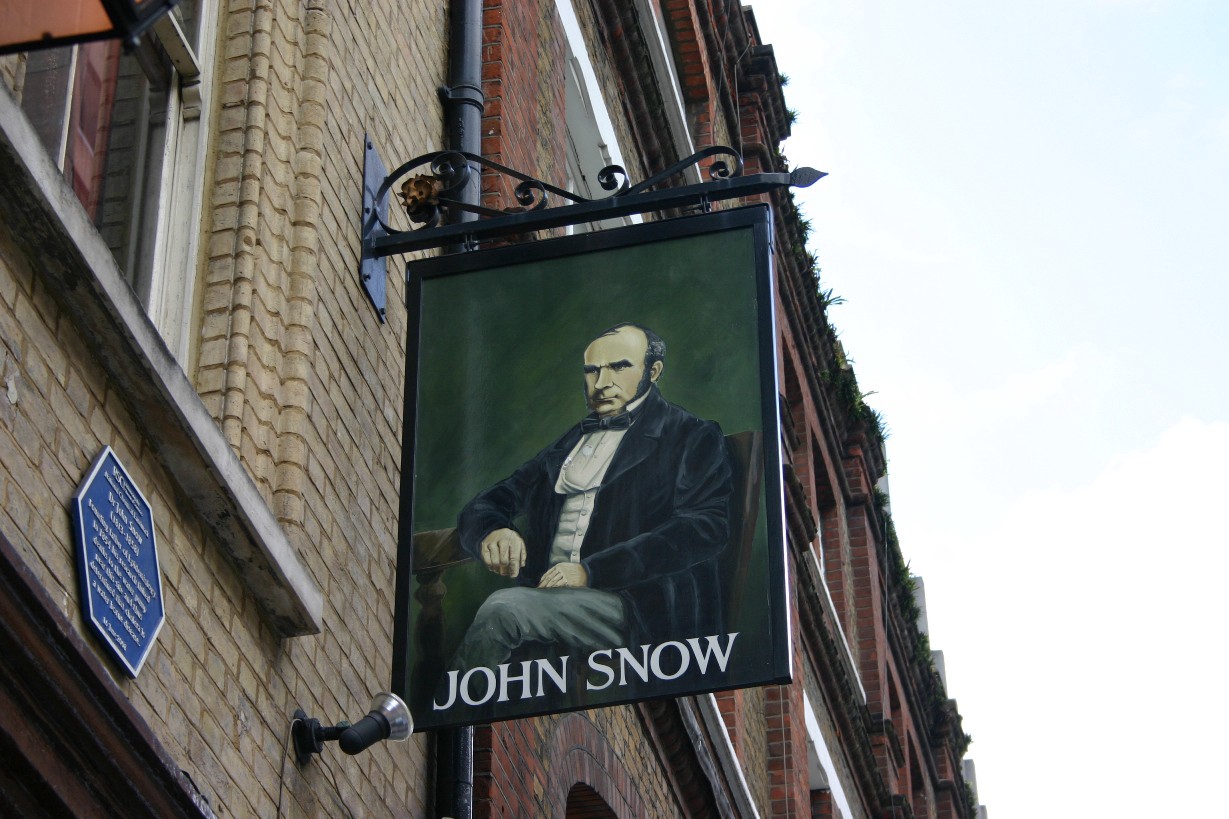 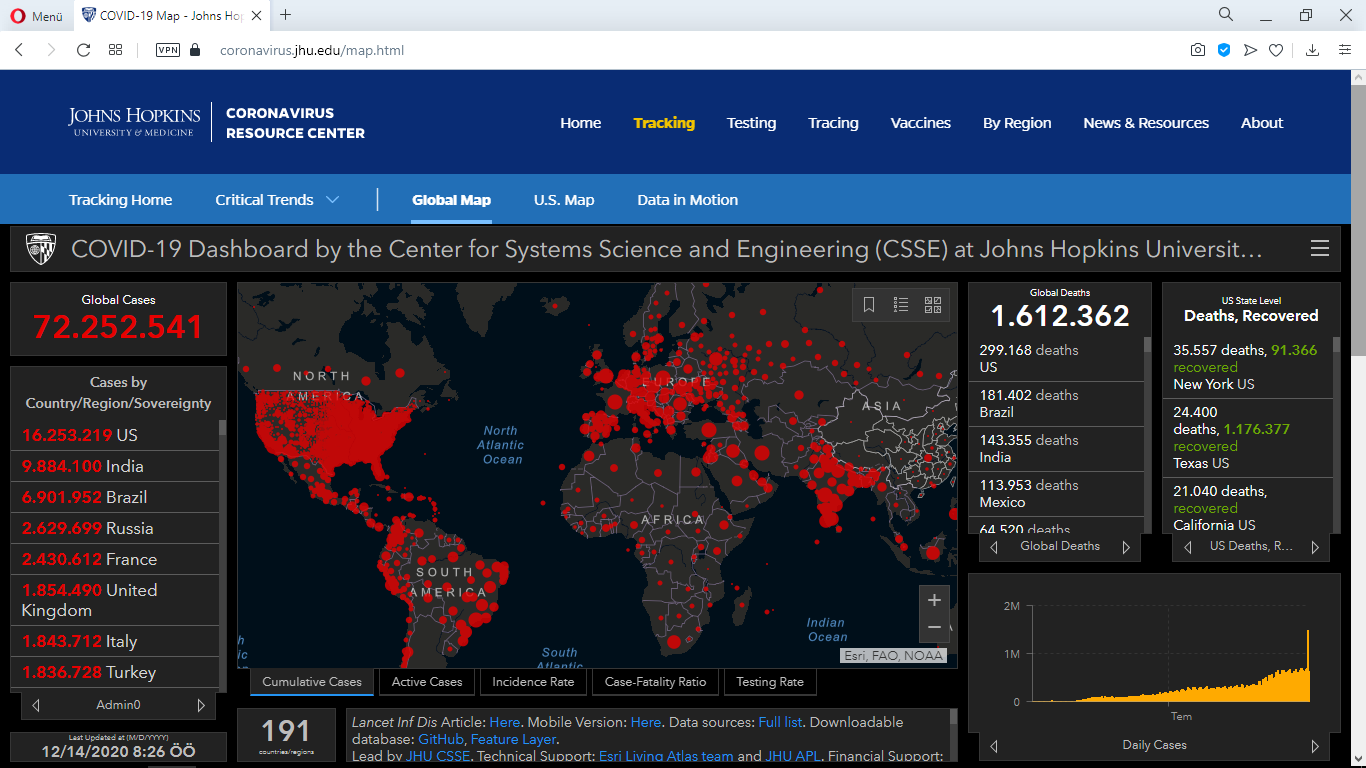 COVİD 19 Küresel Takip Sistemi
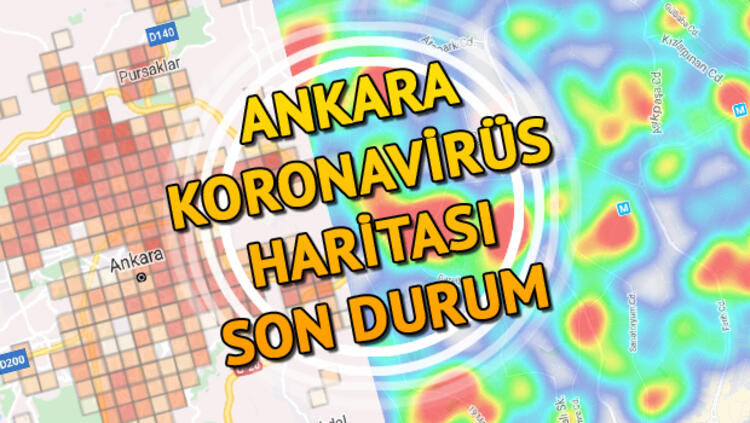 UZAKTAN ALGILAMA SİSTEMLERİ NE İŞE YARAMAKTADIR?
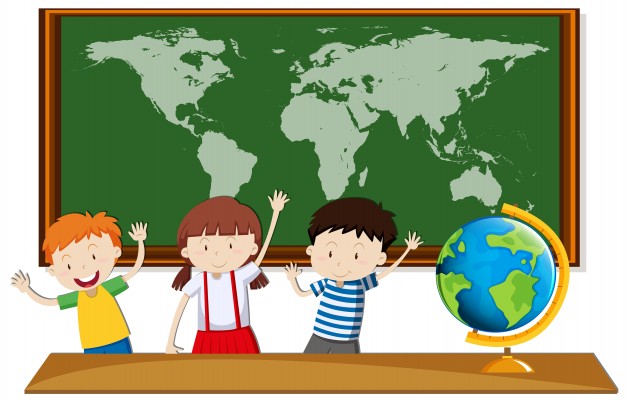 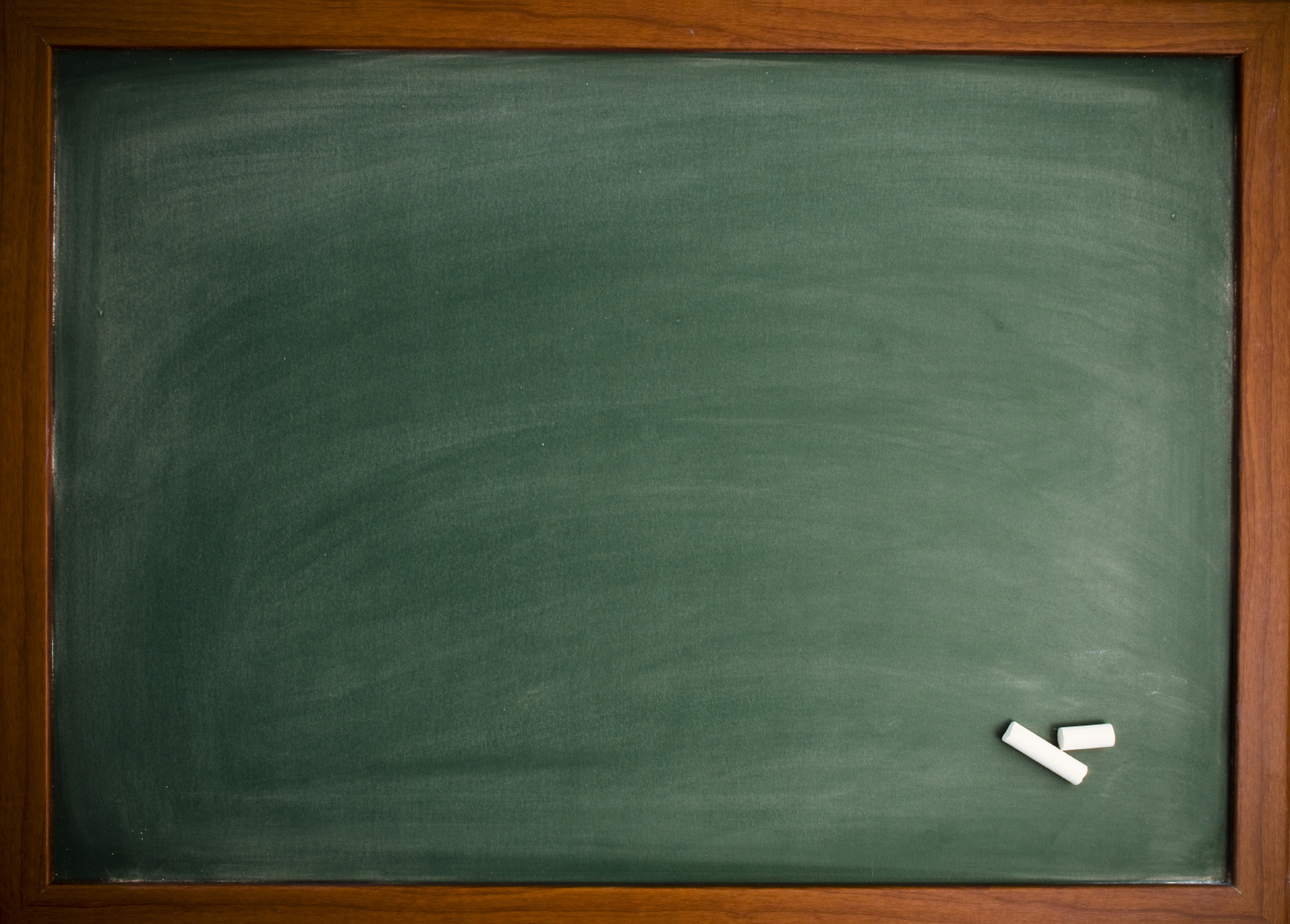 Atmosfer veya uzayda bir platforma yerleştirilmiş algılayıcı aracılığıyla yeryüzündeki fiziki ve beşerî her türlü mekânsal özelliğe ait bilginin toplanması, incelenmesi ve kaydedilmesi yöntemidir.
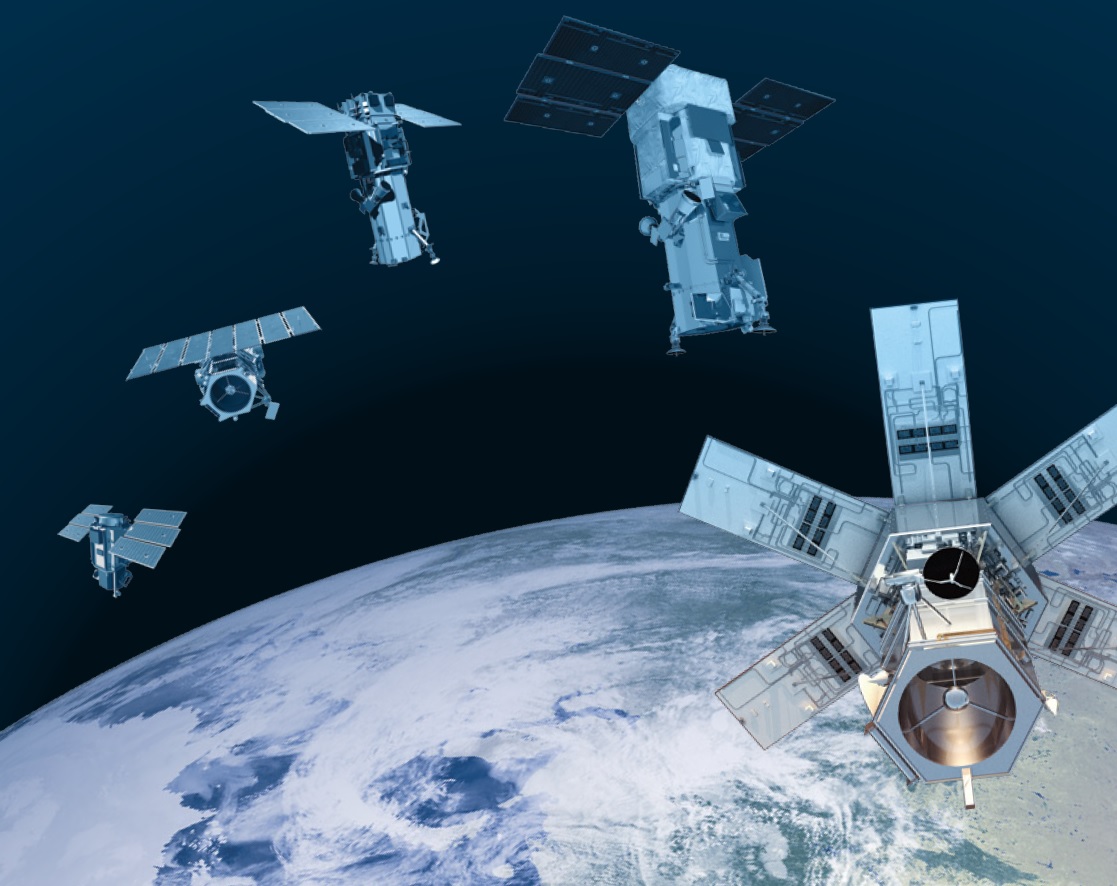 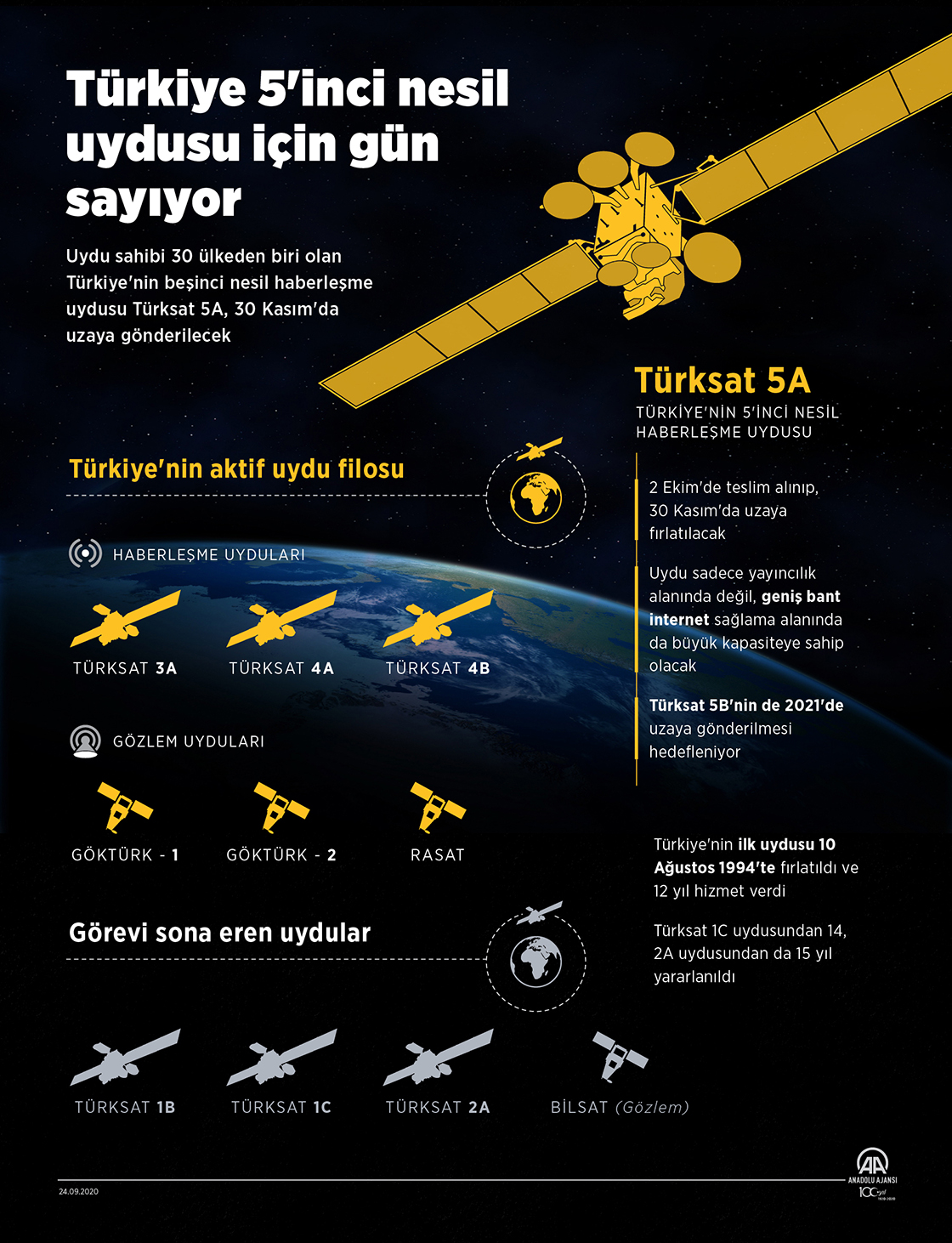 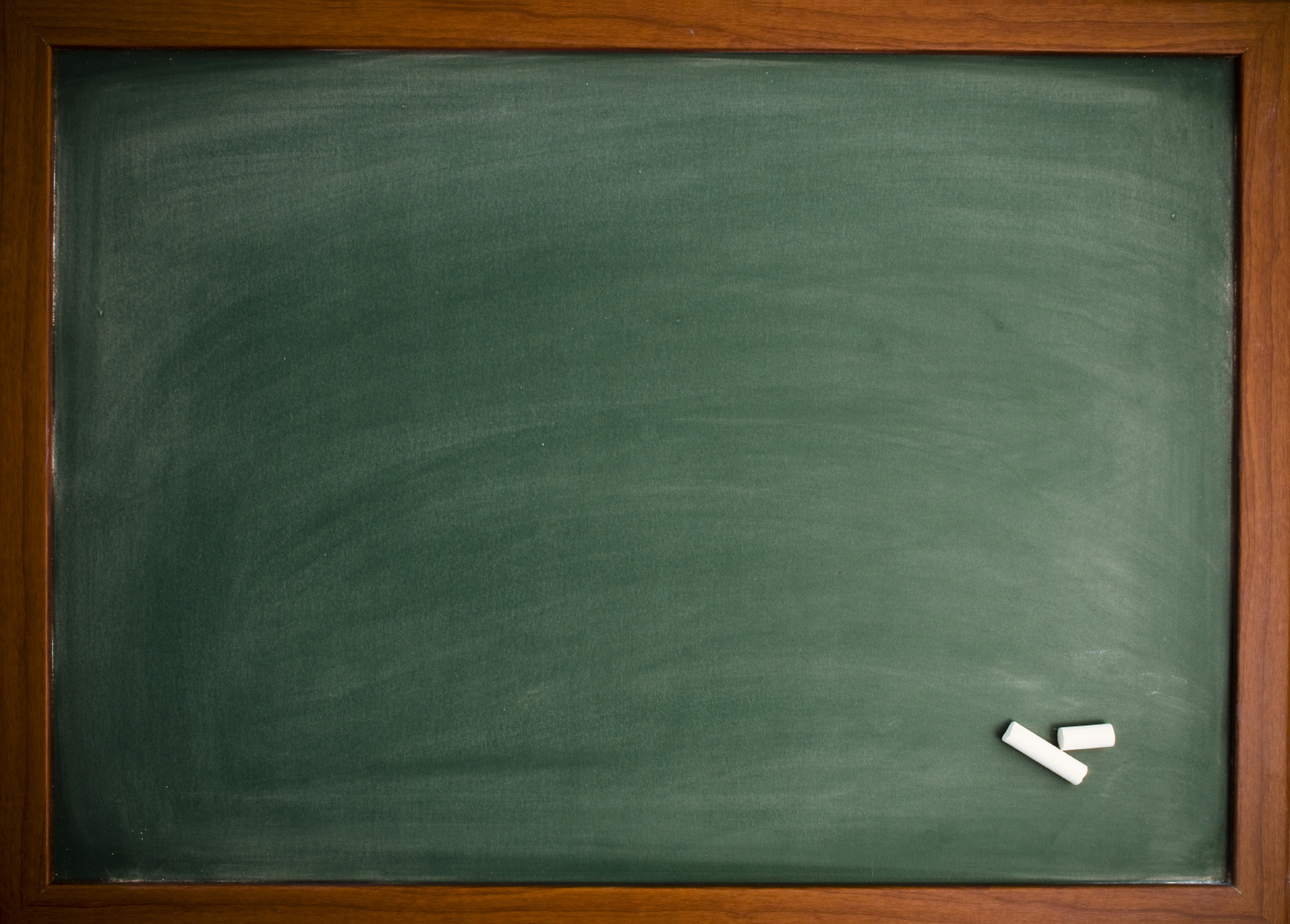 .Arazi kullanımı, toprak, jeoloji,yeryüzü şekilleri, bitki örtüsü, tarım, sanayi, ulaşım gibimekânsal veriler bu teknikle kolay bir şekilde haritalanır.Aynı zamanda madenler, yer altı suları, deniz ve okyanustabanları gibi unsurların belirlenmesinde de uzaktanalgılamadan faydalanılır.
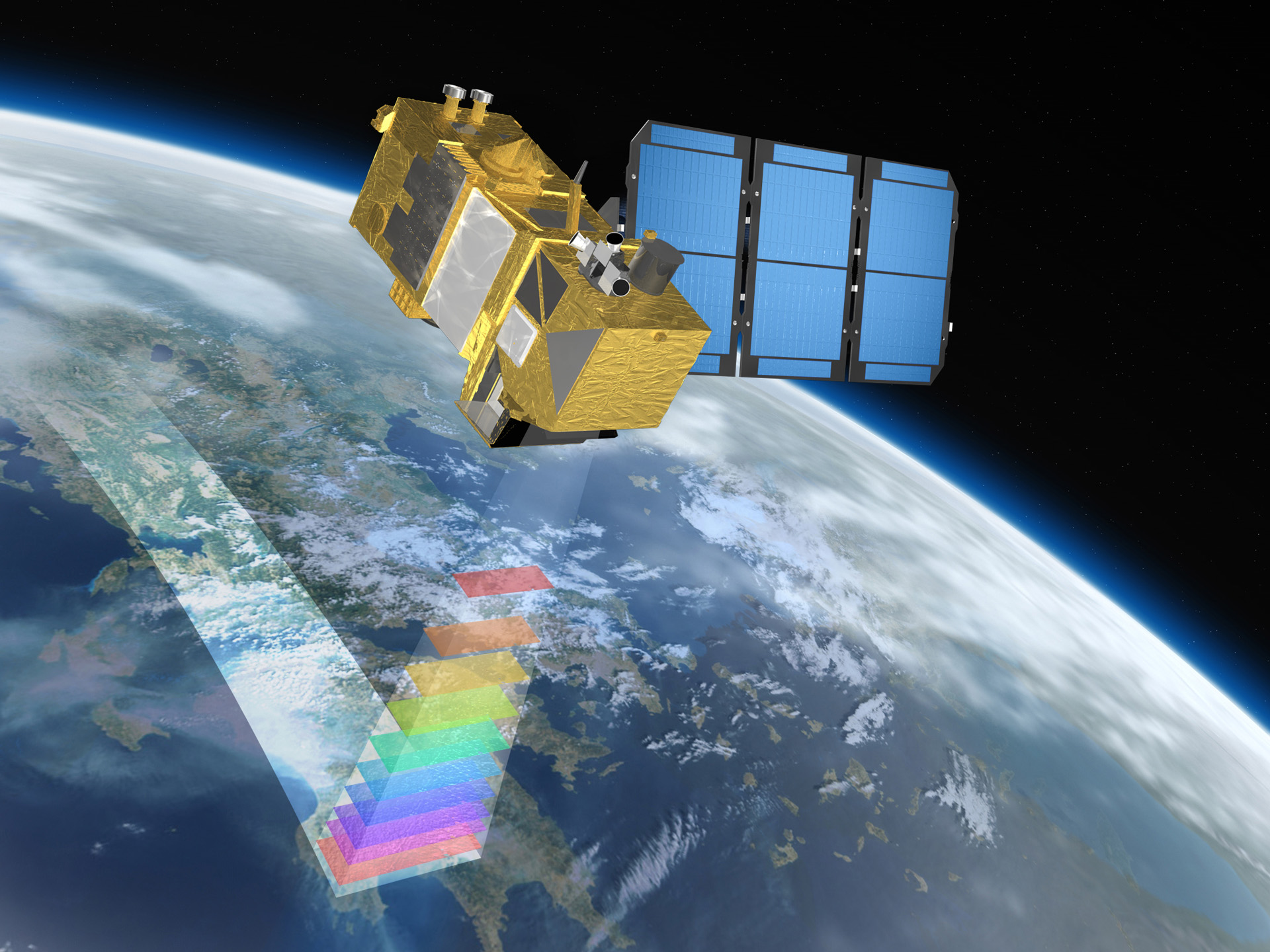 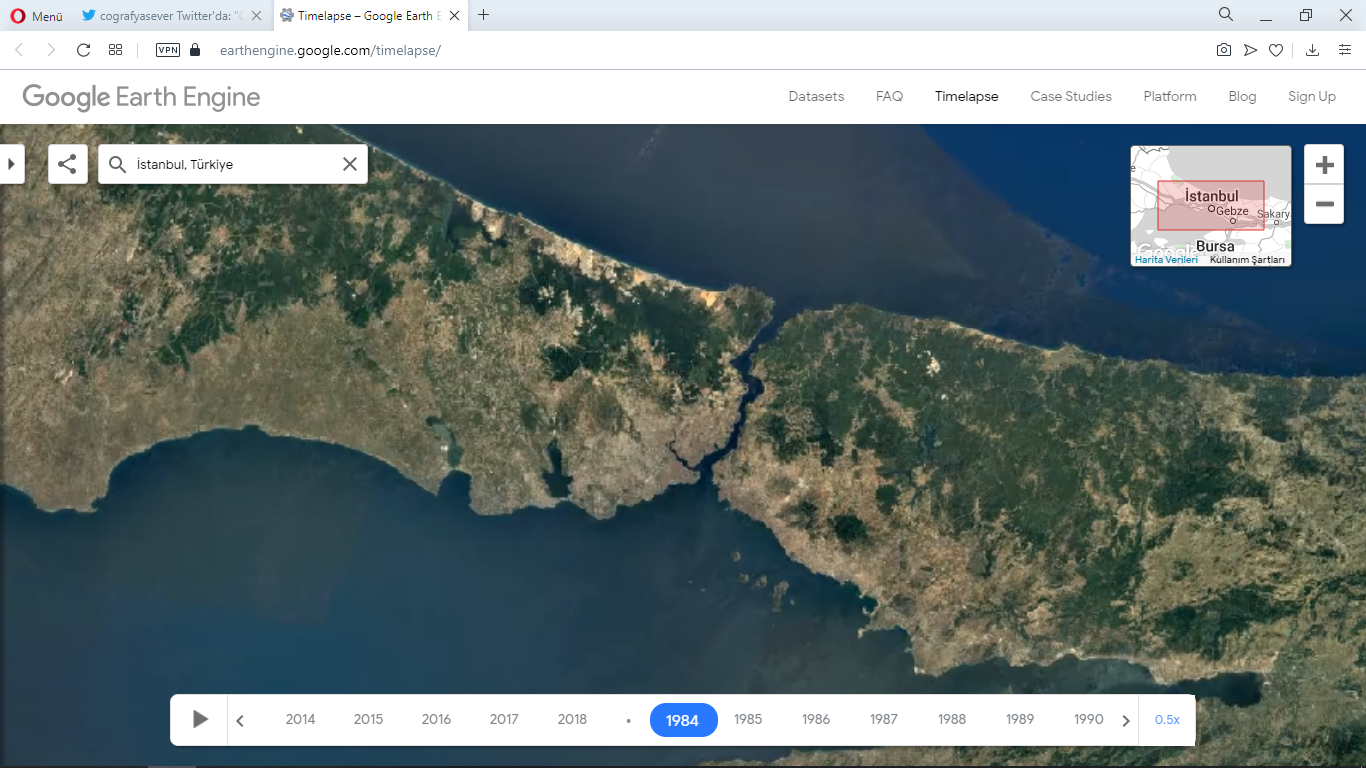 İstanbul’un 1984-2018 yıllarındaki uydu görüntüleri
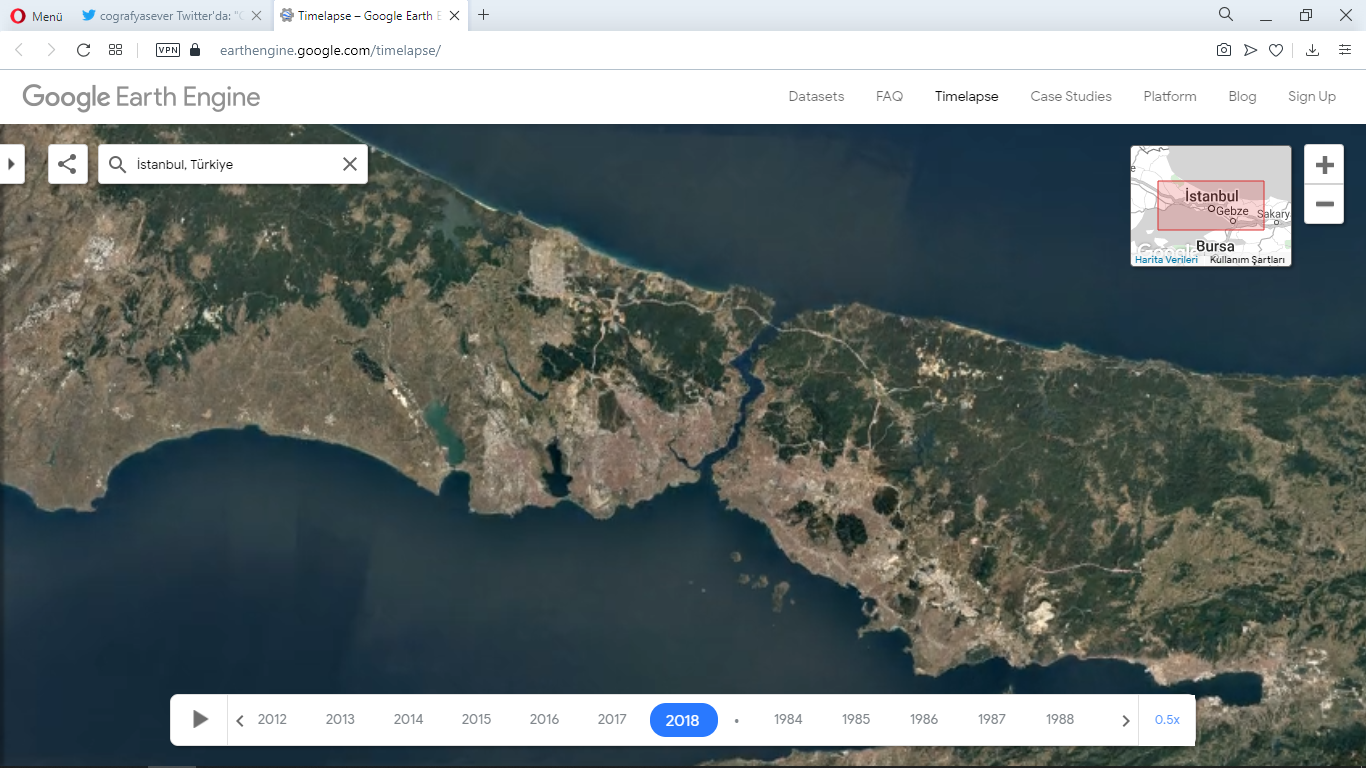 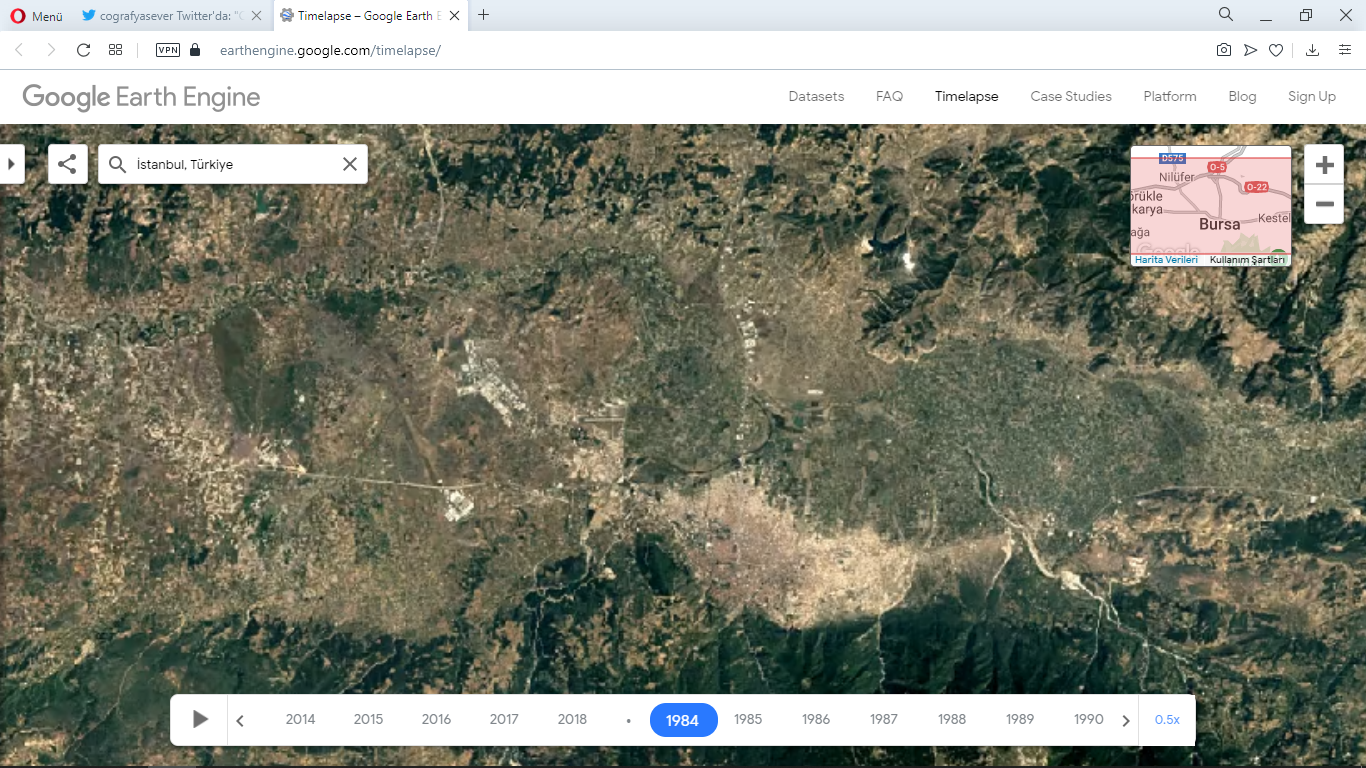 Bursa’nın  1984-2018 yıllarındaki uydu görüntüleri
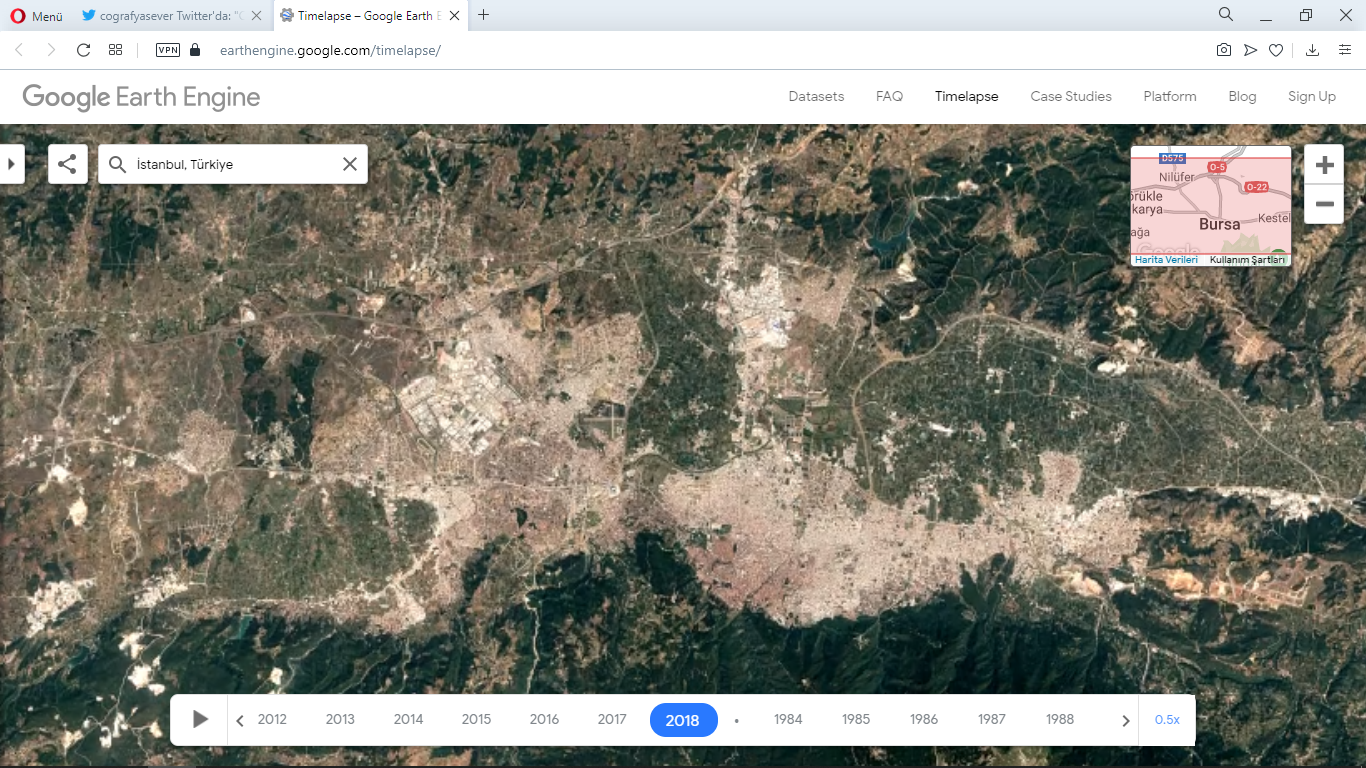 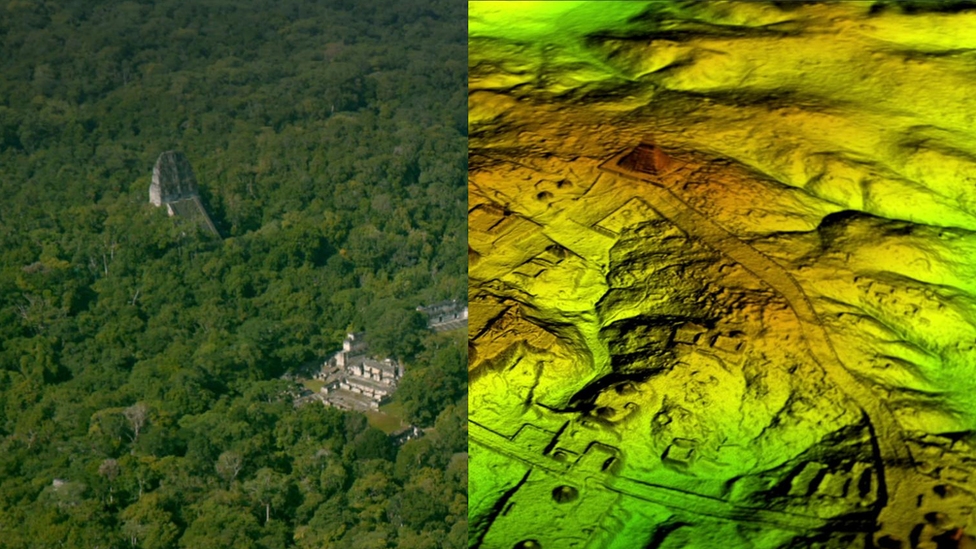 Kuzey Guatemala’nın ormanları altında yüzlerce yıldır gizlenmiş 60.000’den fazla ev, saray, yükseltilmiş yollar ve diğer insan yapımı kalıntılar uzaktan algılama yöntemleri ile tespit edildi.
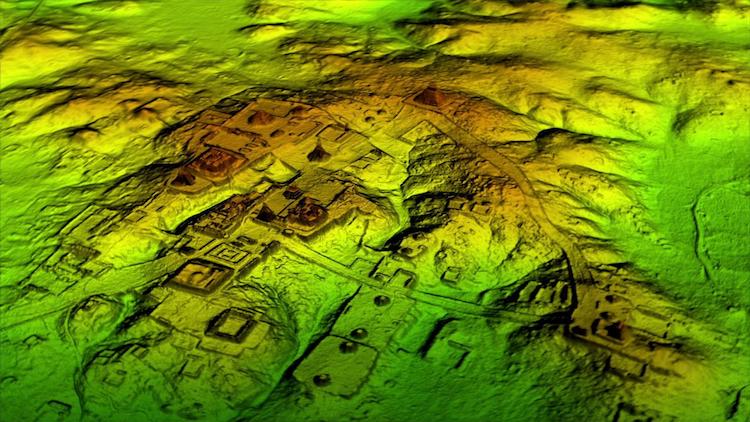 LiDAR olarak bilinen lazer teknolojisi, toprak altındaki antik kalıntıları ortaya çıkarmak için orman bitki örtüsünü dijital olarak kaldırıyor.
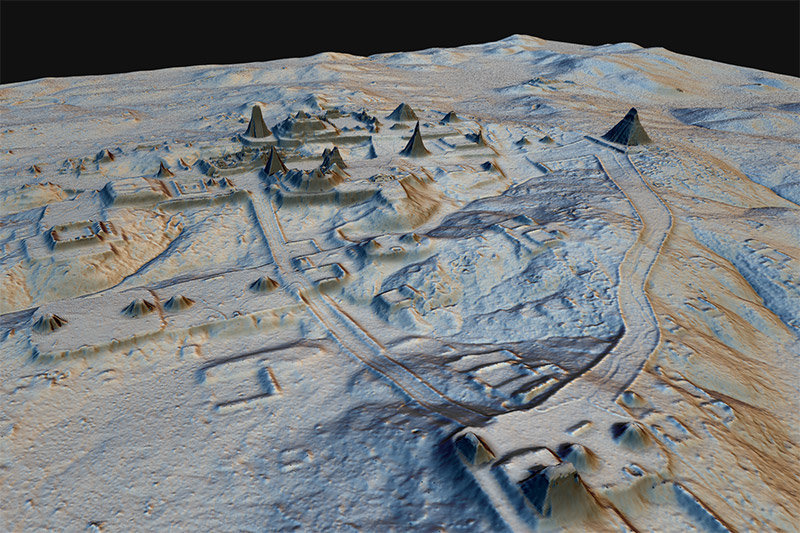 Lidar teknolojisi havadan 3B lazer tarama ile nesneler ve yüzeyler arasındaki mesafeyi ölçebiliyor. Güçlü hesaplama tekniklerine sahip, gölgelik noktalarda da çalışabilen ve altındaki zeminin seviyesini bularak yüzeyin ayrıntılı bir yükseklik haritasını oluşturabiliyor.
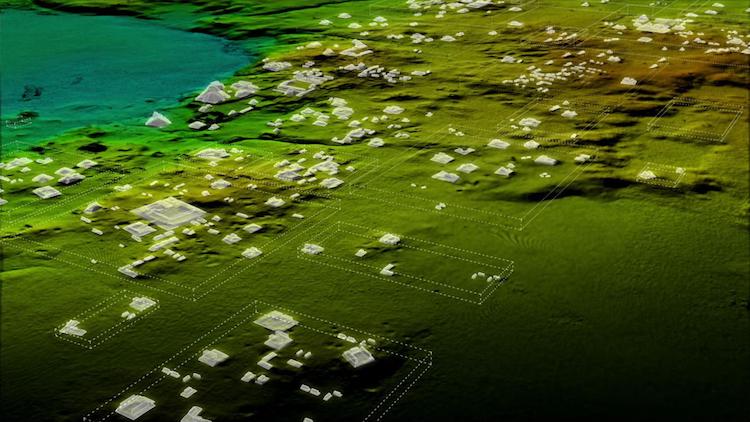 Lazer taramaları, 60.000’den fazla bilinmeyen Maya yapısını ortaya çıkardı
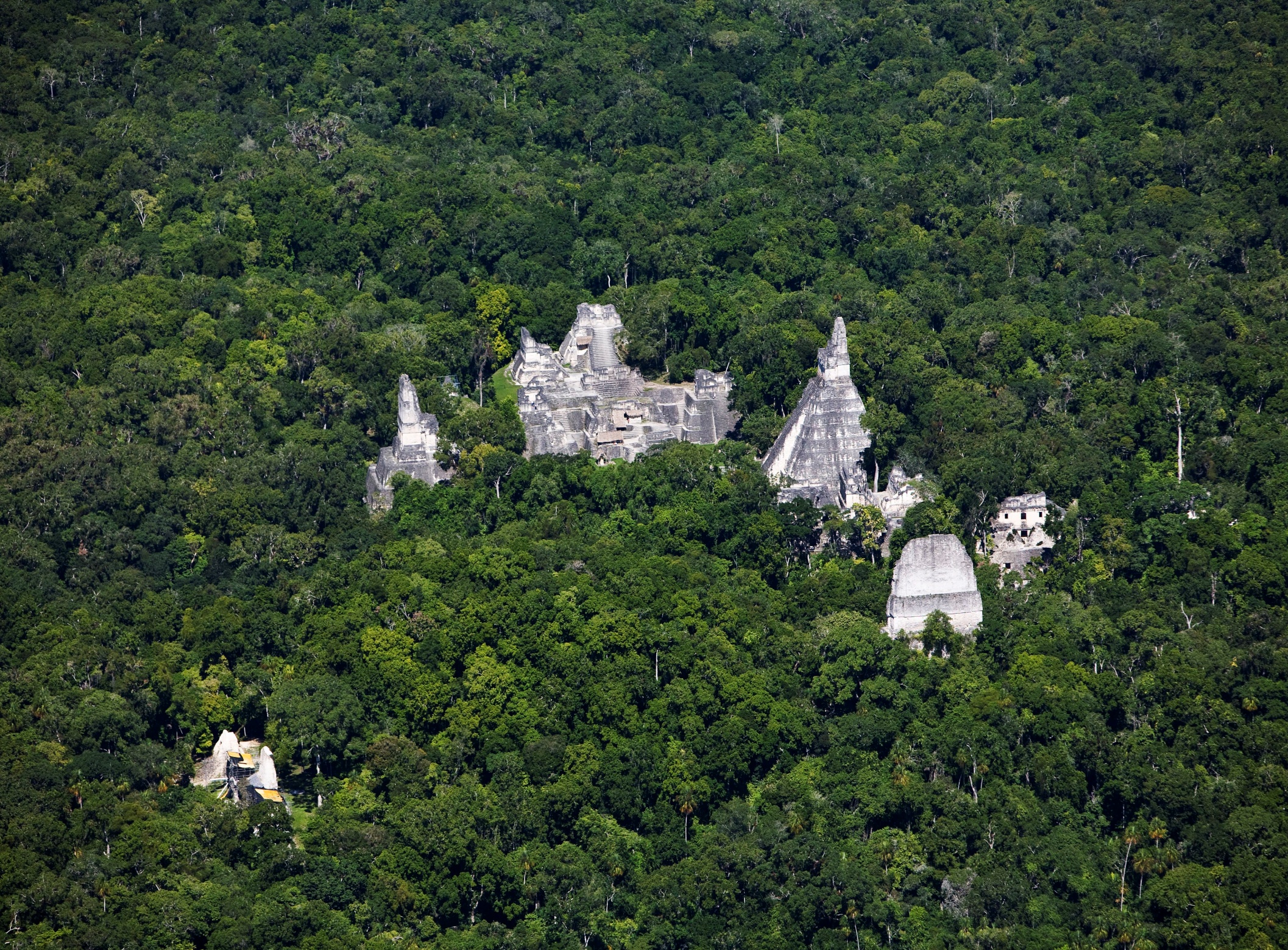 Lazer taramaları, 60.000’den fazla bilinmeyen Maya yapısını ortaya çıkardı
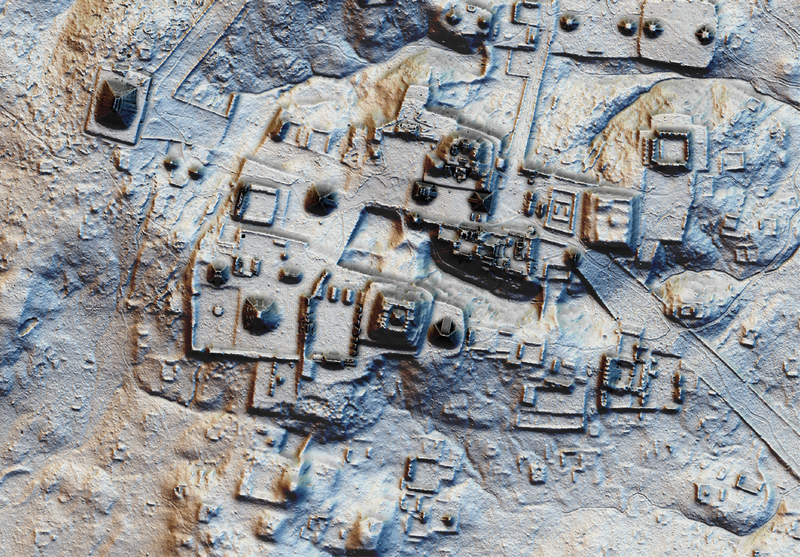 Lazer taramaları, 60.000’den fazla bilinmeyen Maya yapısını ortaya çıkardı
Google timelapse sayfası ile dünya üzerindeki herhangi bir konumun mekansal değişimini (1984-2018) görüntüleyebilirsiniz. 
https://earthengine.google.com/timelapse/
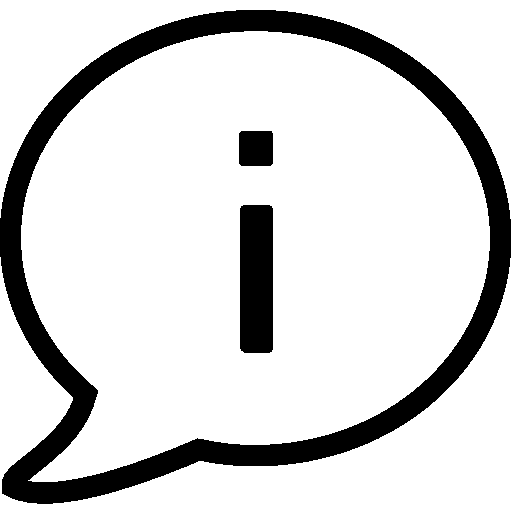 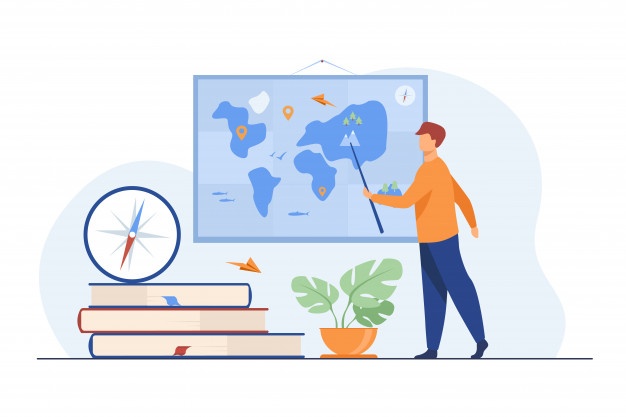 MEKANSAL VERİLER  HARİTALARA NASIL  AKTARILIR?
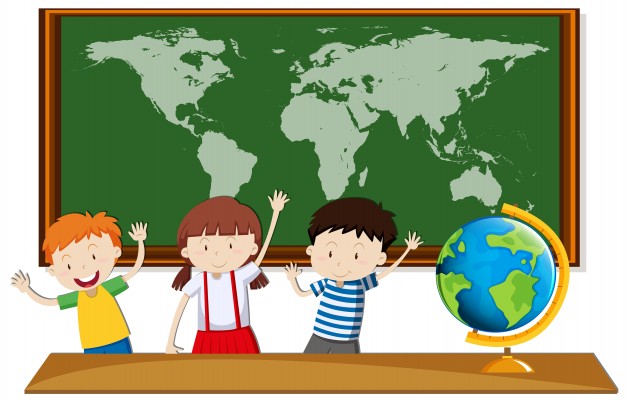 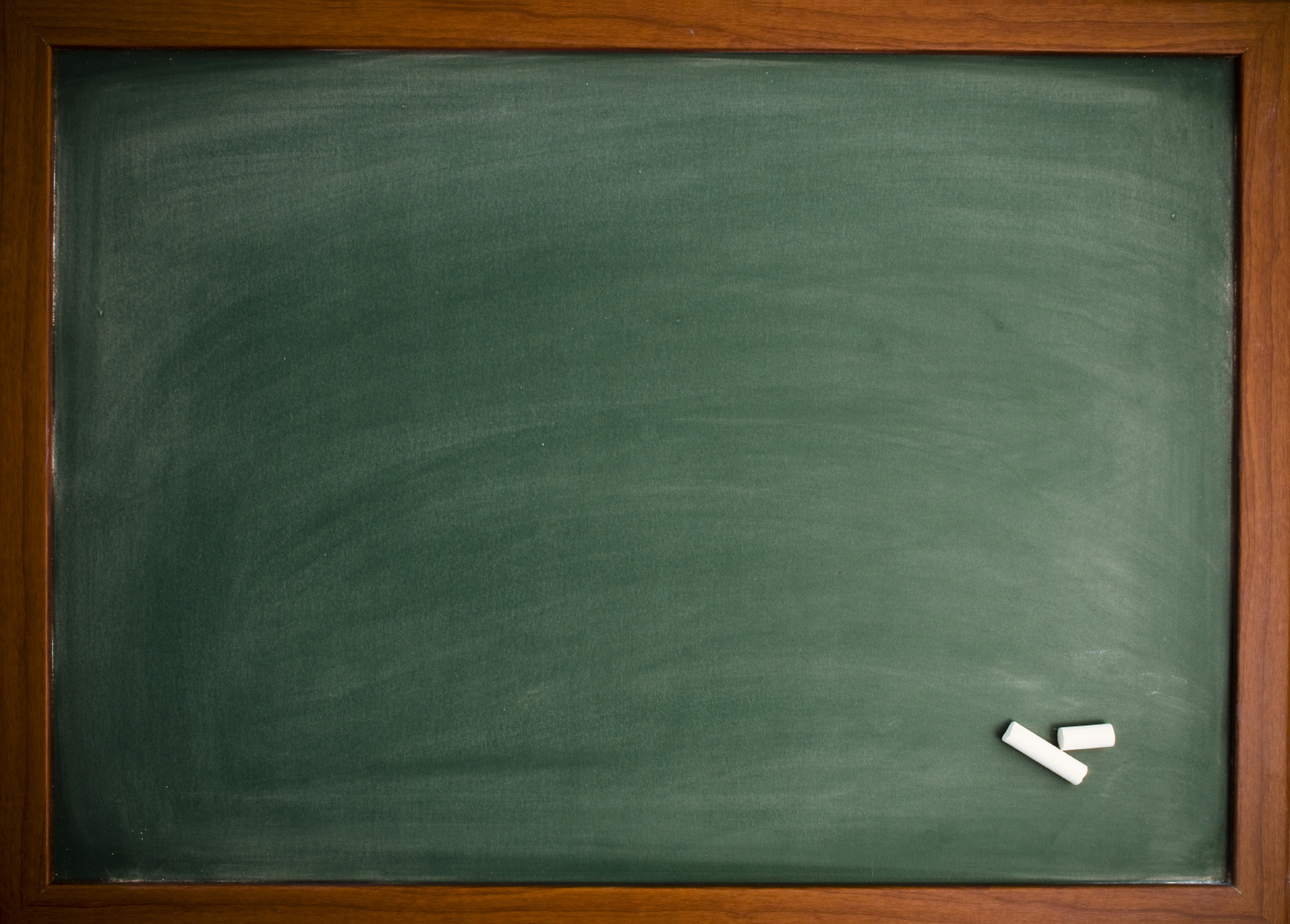 Dünya üzerindeki mekânsal veriler; nokta, çizgi ve alan olarak harita üzerine  aktarılabilir.
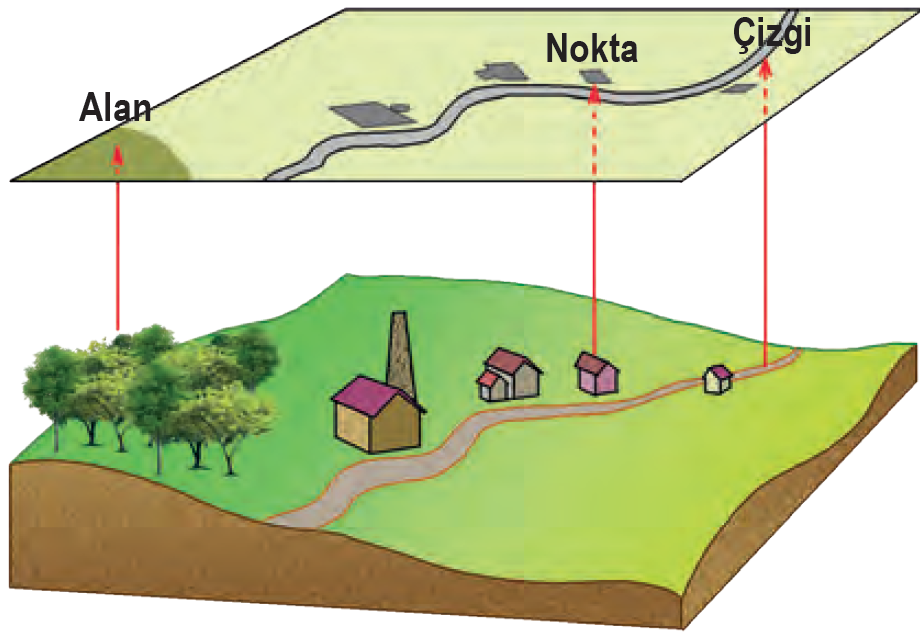 MEB 9.Sınıf Ders Kitabından
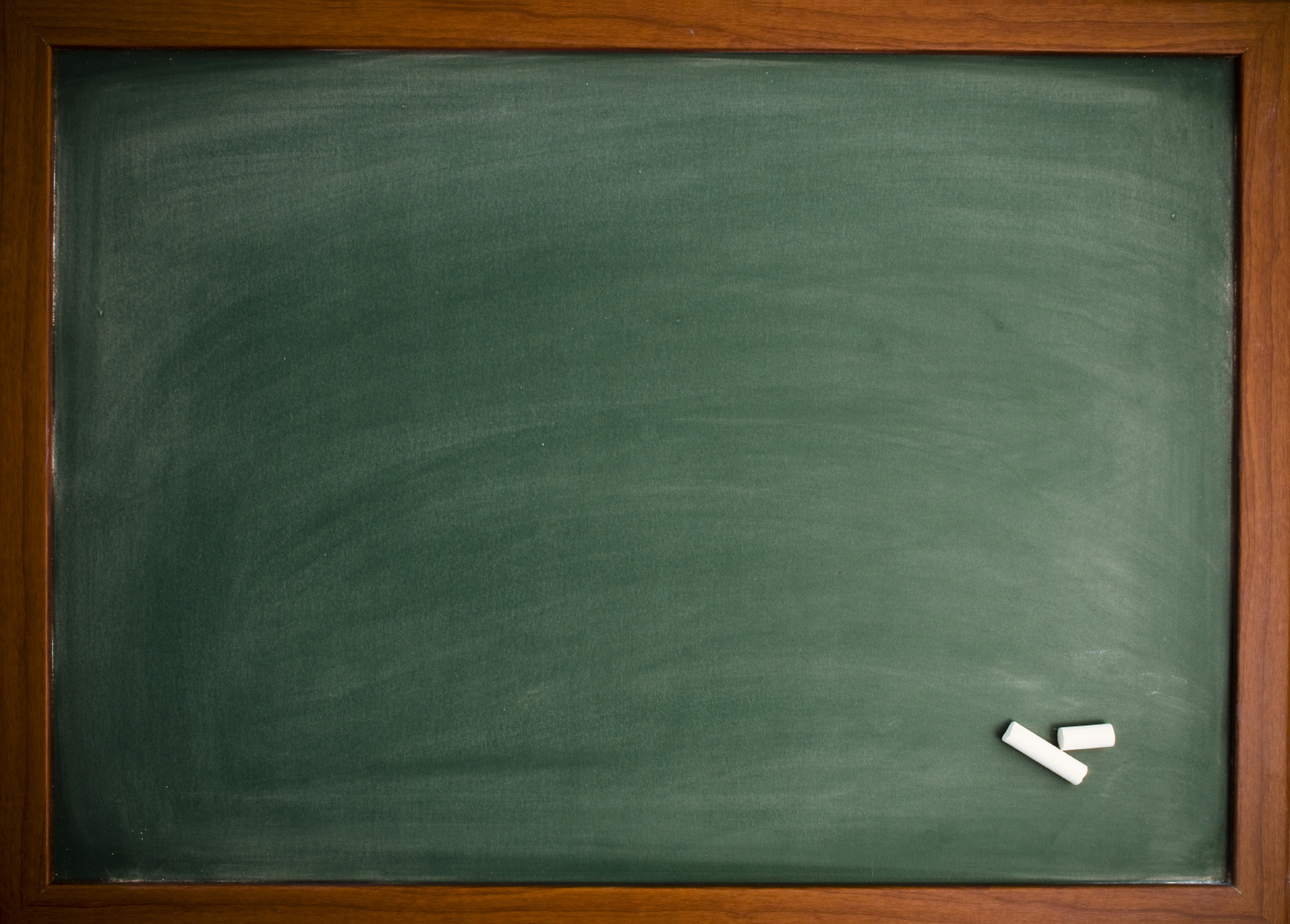 Göller, denizler,ova,orman,tarım alanları, sanayi bölgeleri vb. alan olarak; akarsular,yollar, fay hatları, sınırlar vb. çizgiler şeklinde; ölçeğe bağlı olarak değişmekle beraber genellikle yerleşim merkezleri, doruklar vb. nokta şeklinde haritalara aktarılır.
Nokta
Çizgi
Alan
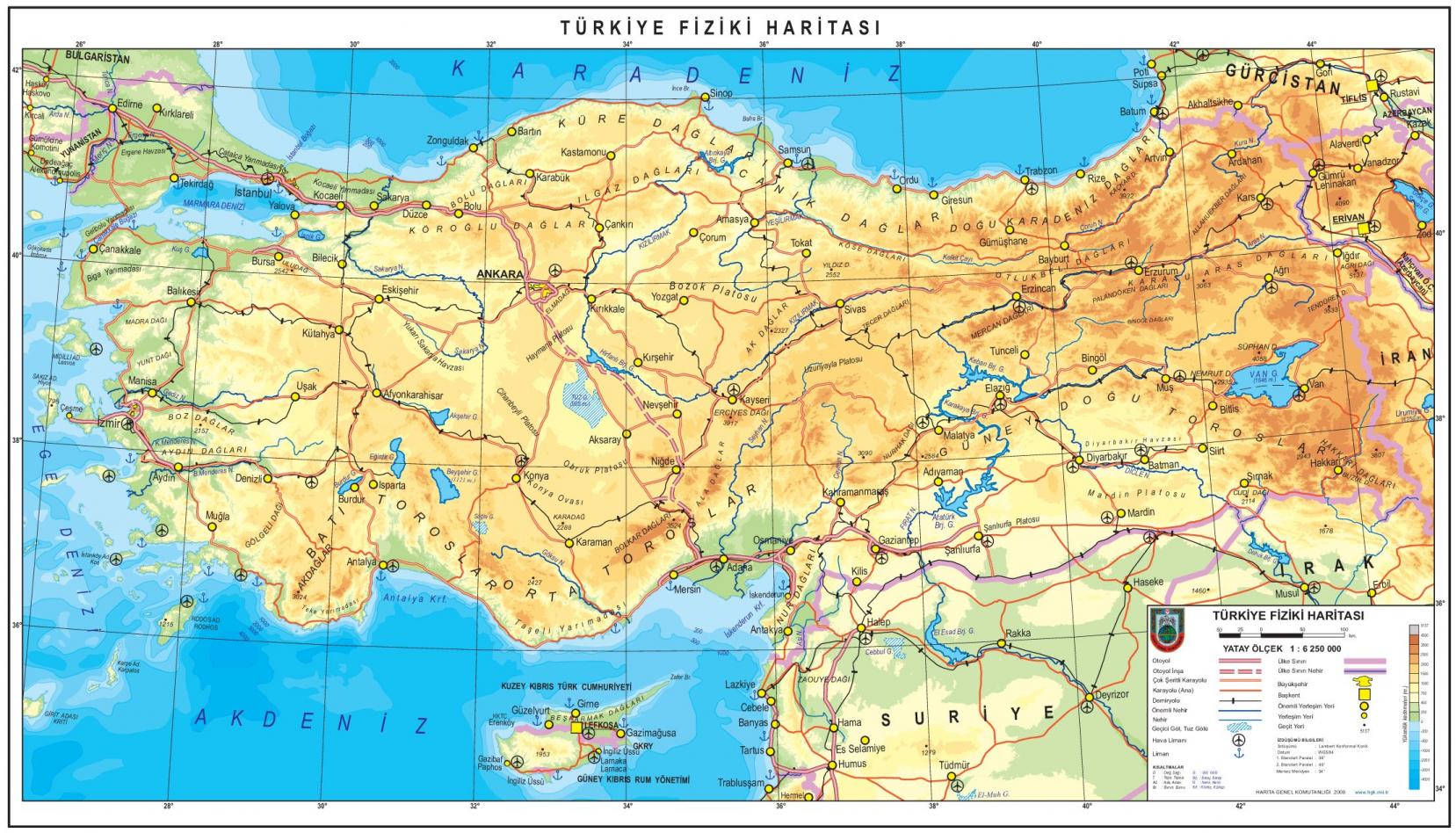 İZDÜŞÜM ALAN NEDİR?
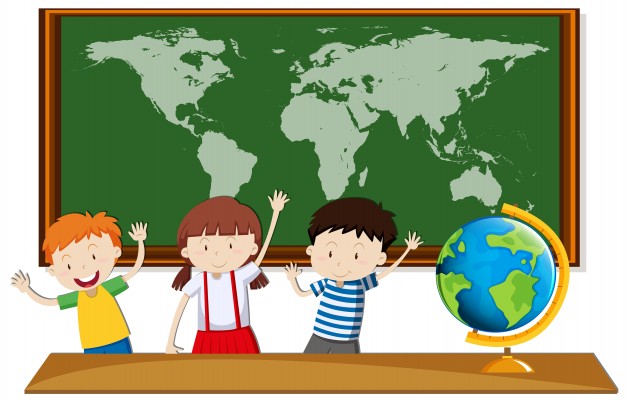 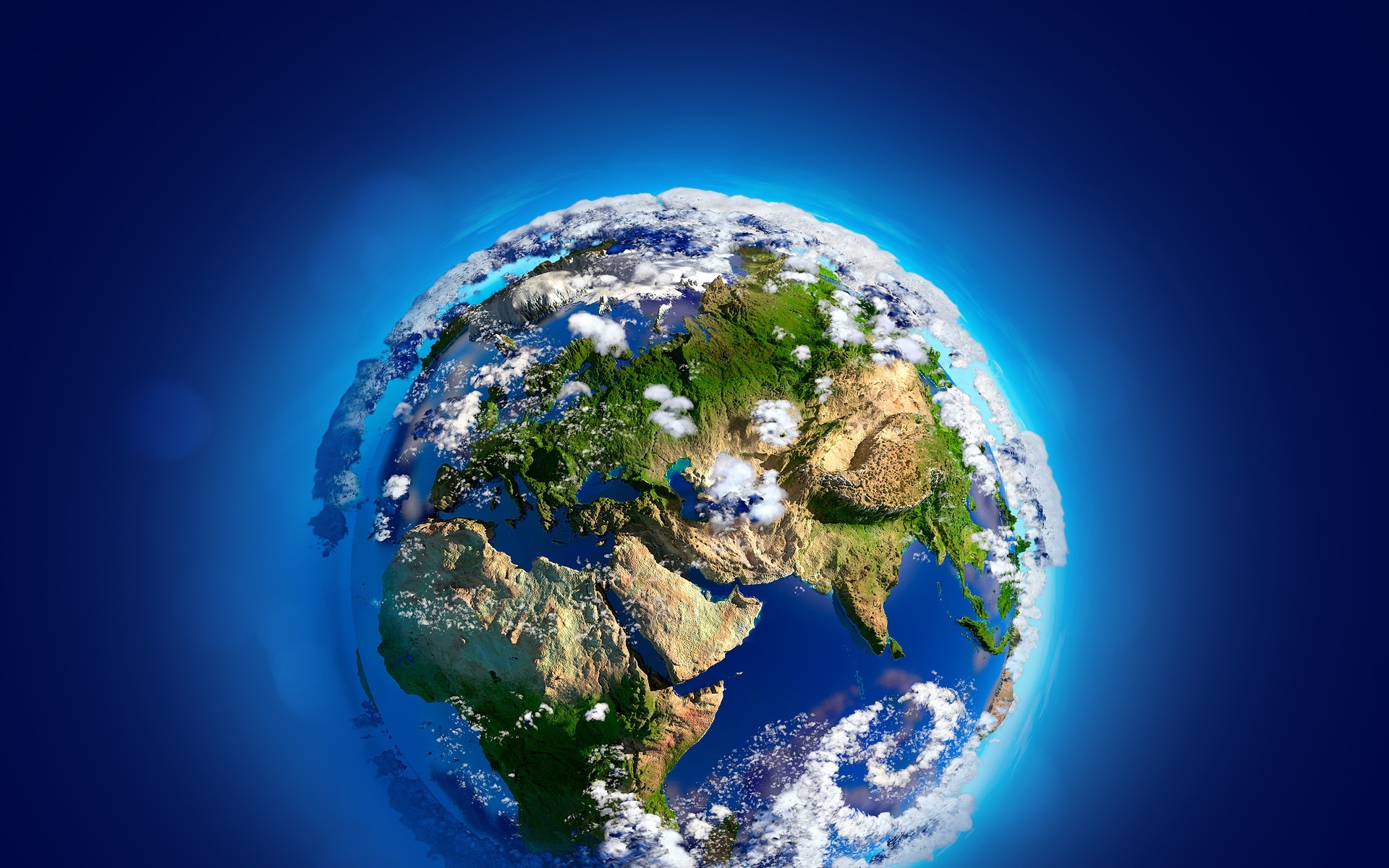 Gerçek Alan;
Yer şekillerinin engebe, eğim ve yükseltilerini dikkate alarak hesaplanır.
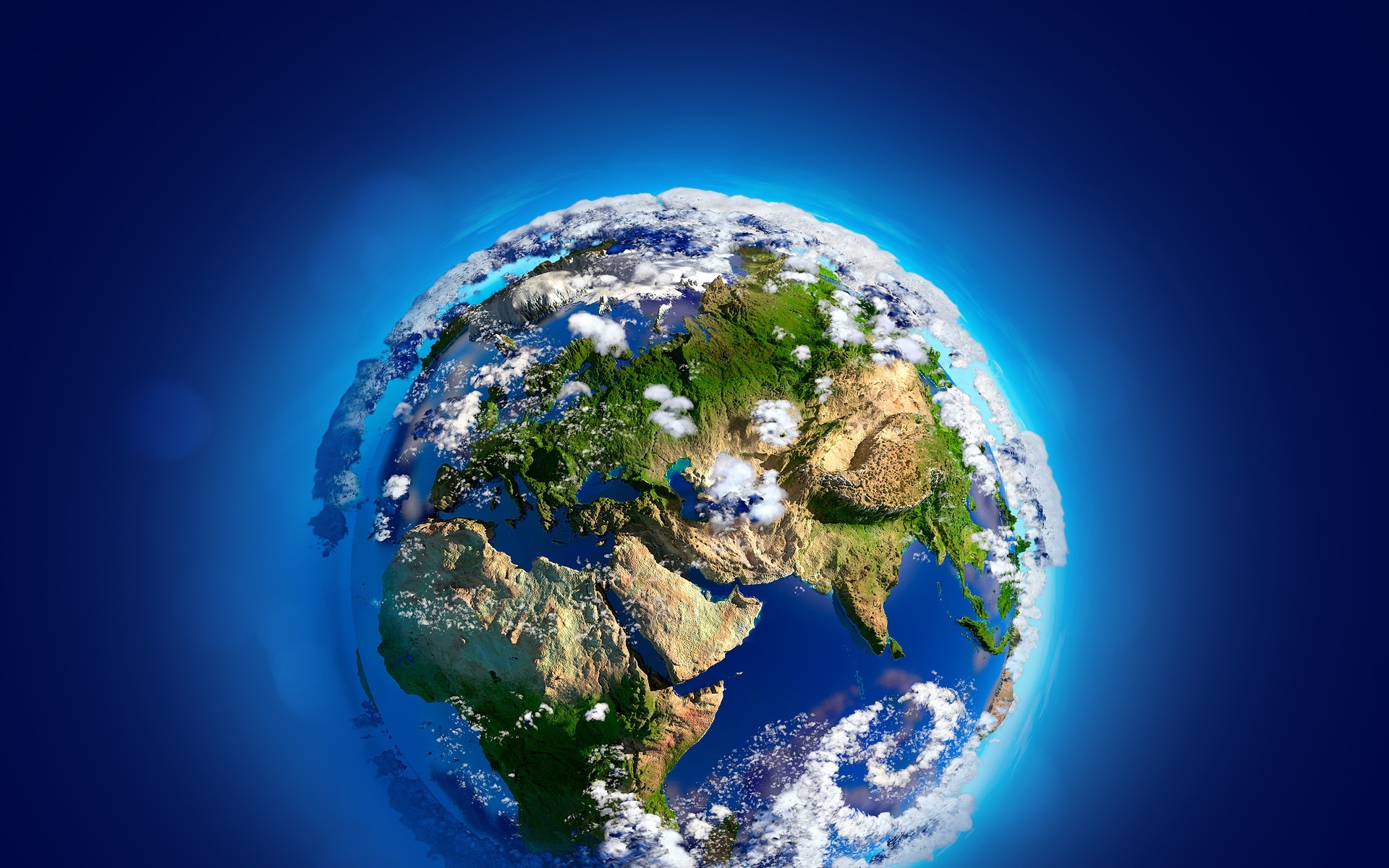 İzdüşüm  Alan;
Her yer düz ve deniz seviyesinde kabul edilir.
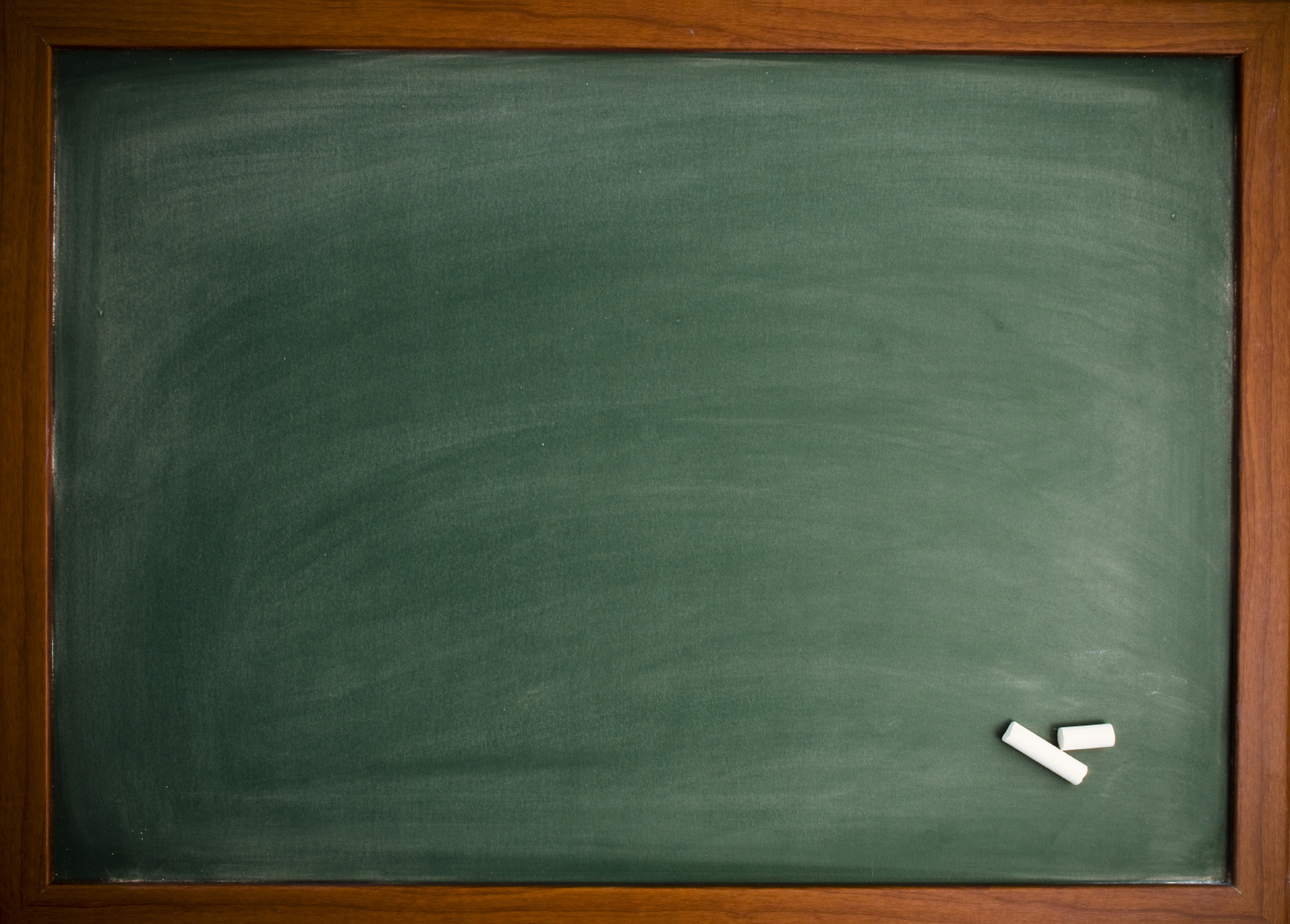 Haritalara aktarılan alan izdüşüm alandır.Harita üzerinde bir alan hesaplanırken her yer düzmüş gibi kabul edilir.
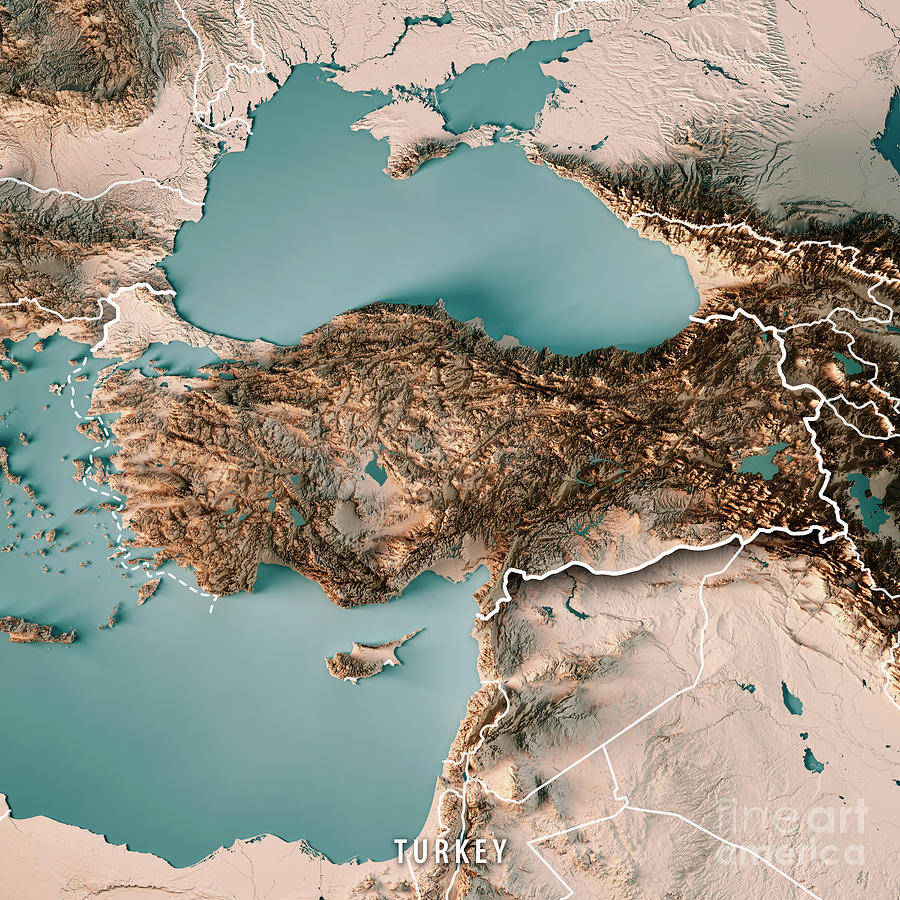 Türkiye’nin gerçek alanı ; 814.578 km² 
 iz düşüm alanı ; 779.452 km² dir.
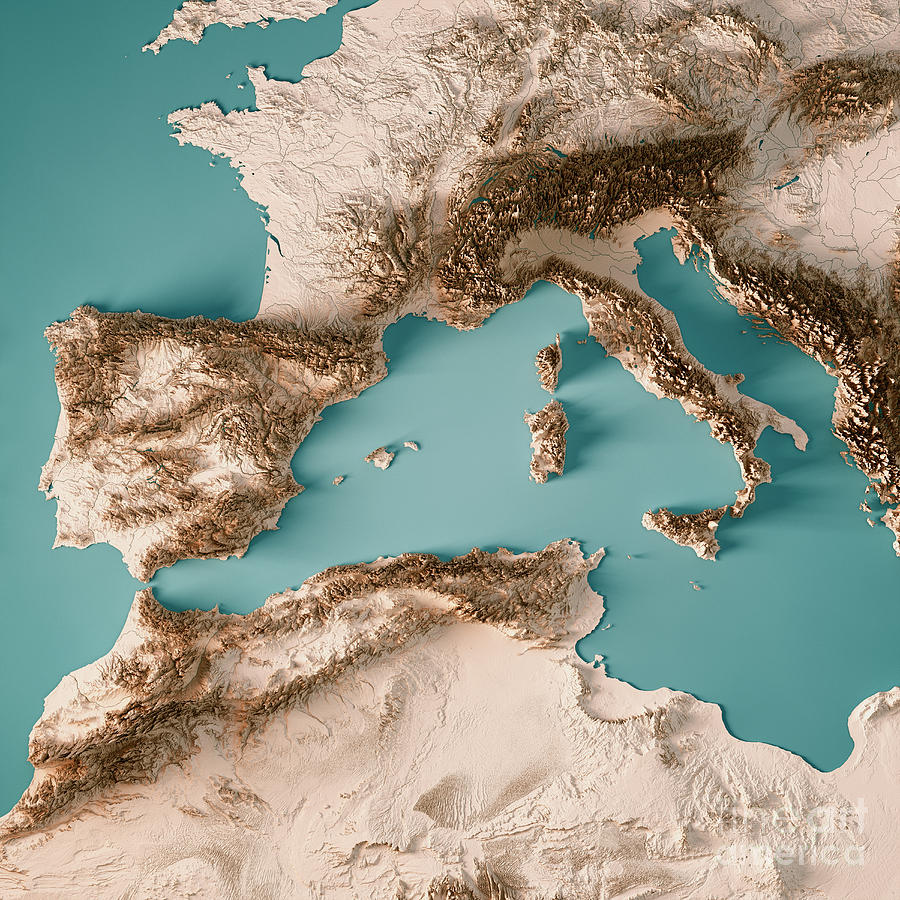 Gerçek alanla izdüşüm alan arasındaki  fark 
ne kadar fazla ise o bölge o kadar engebelidir.
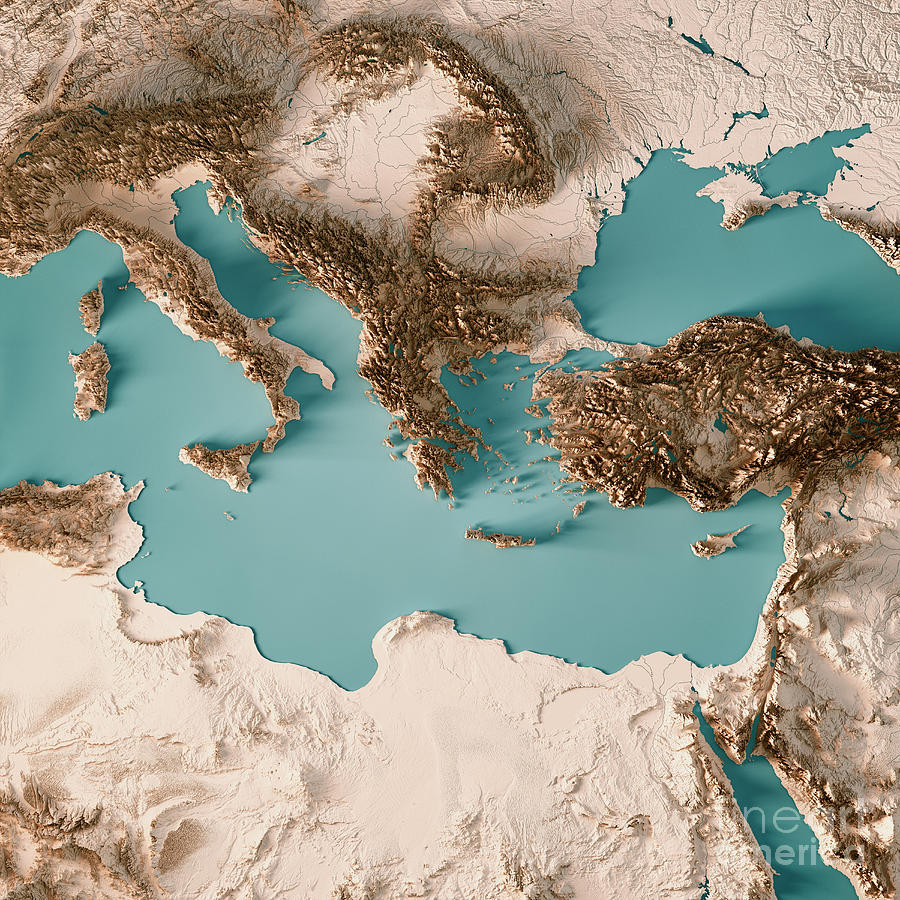 Türkiye,İsviçre,Norveç,Şili, Afganistan vb ülkelerde gerçek alan ile izdüşüm alan arasındaki fark fazla iken;Mısır Hollanda Belçika,Libya Bangladeş vb ülkelerde fark azdır.
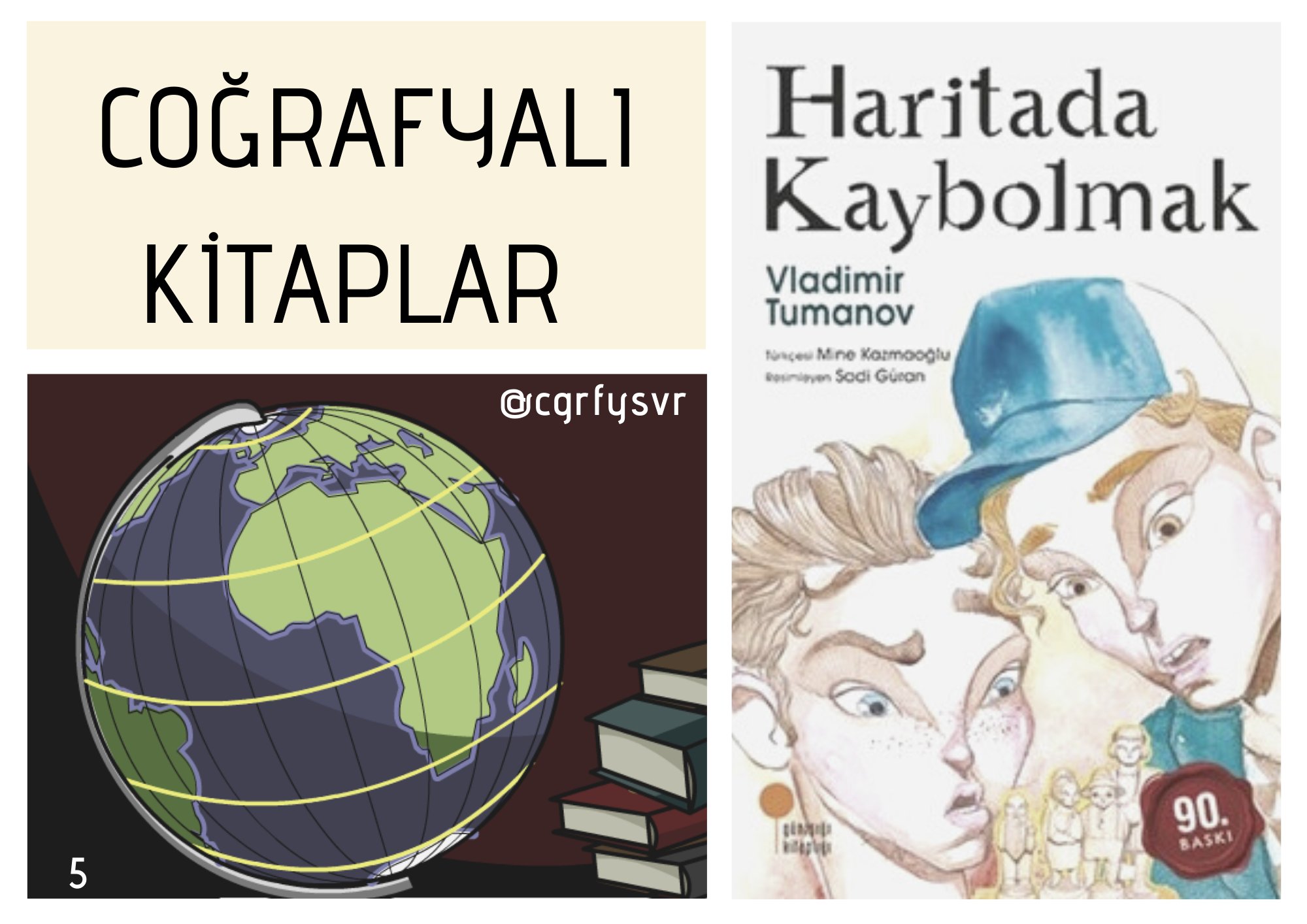